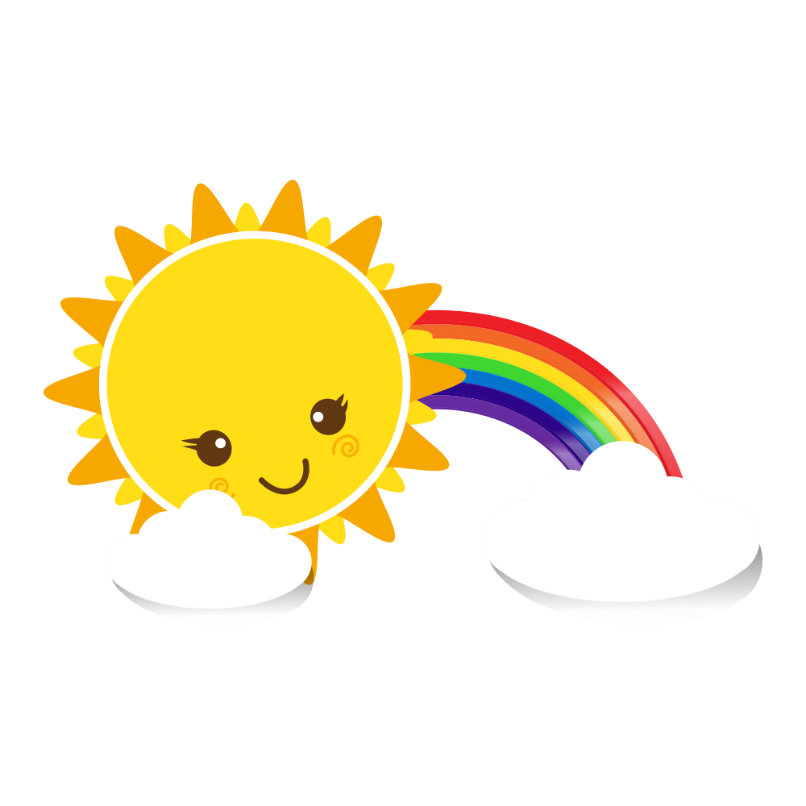 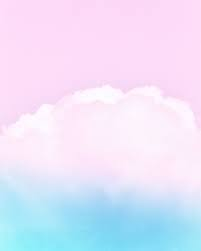 THE COMMITTEE OF PEOPLE OF DISTRICT 12
DEPARTMENT OF EDUCATION AND TRAINING


WELCOME TO ENGLISH CLASS
NGUYỄN THỊ MINH KHAI PRIMARY SCHOOL
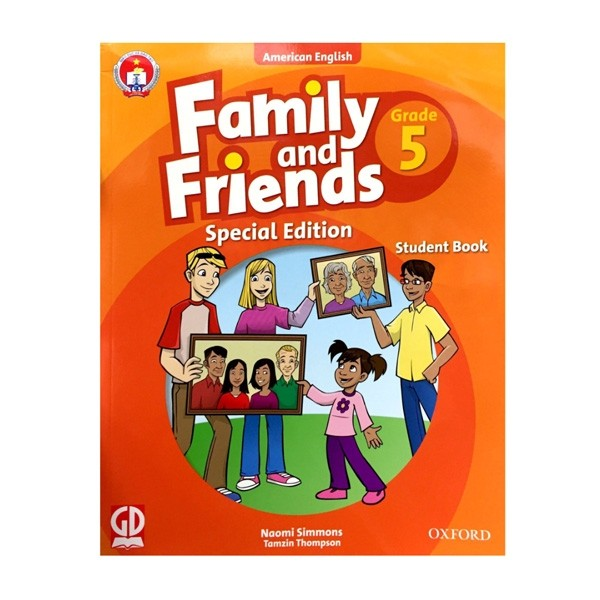 Starter: Back togther!
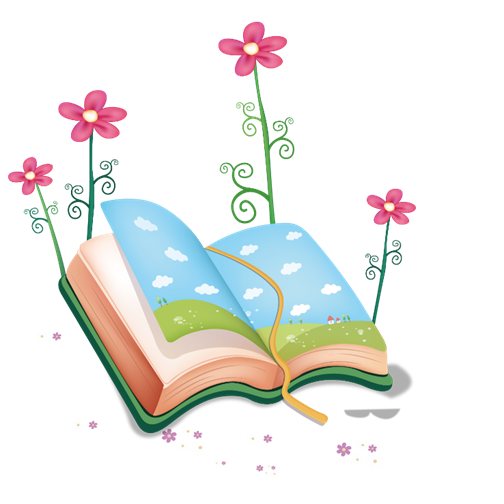 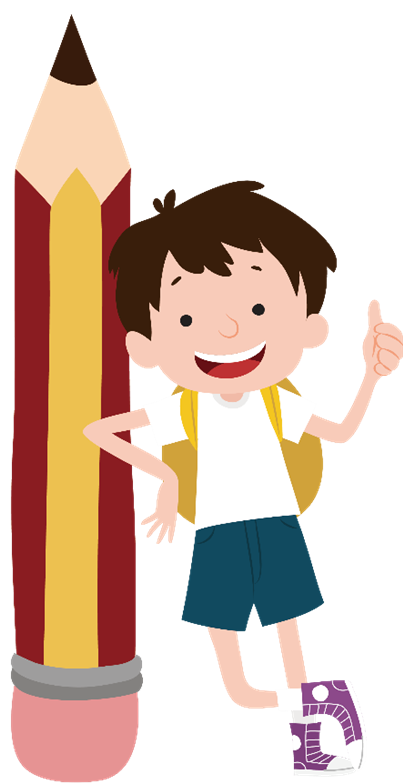 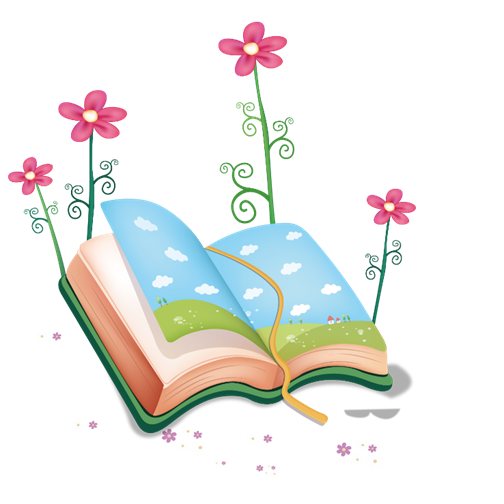 LESSON 1
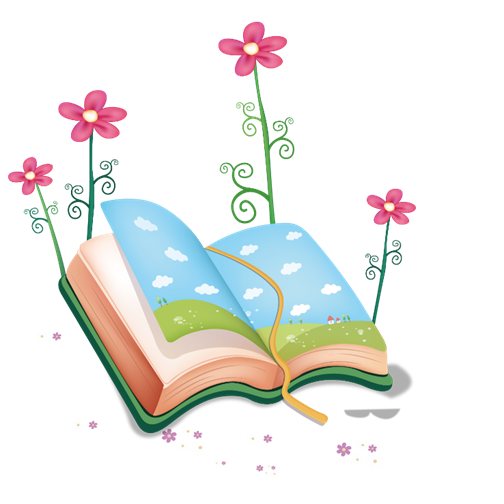 Teacher: Trần Thị Thanh Loan
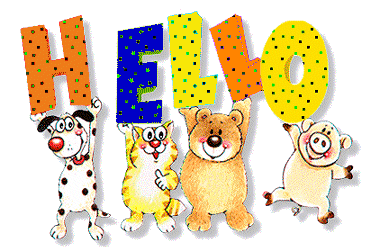 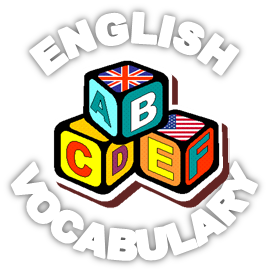 0
ORDINAL
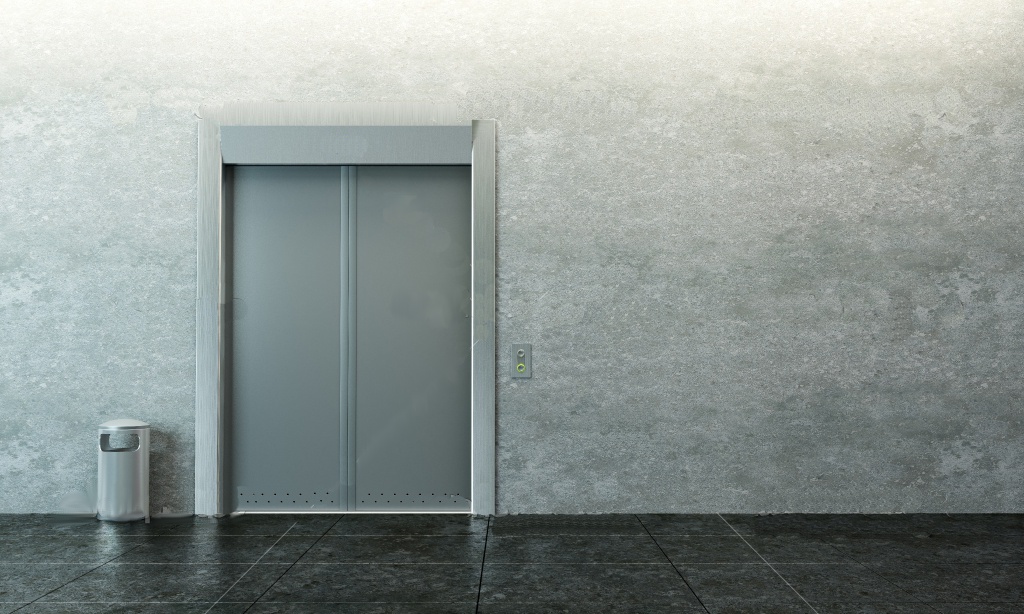 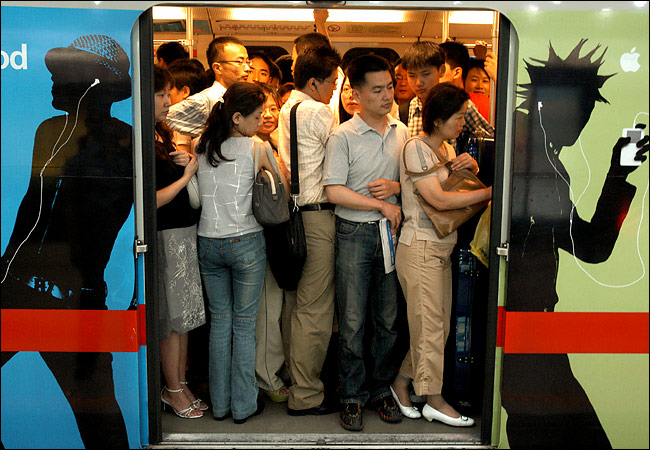 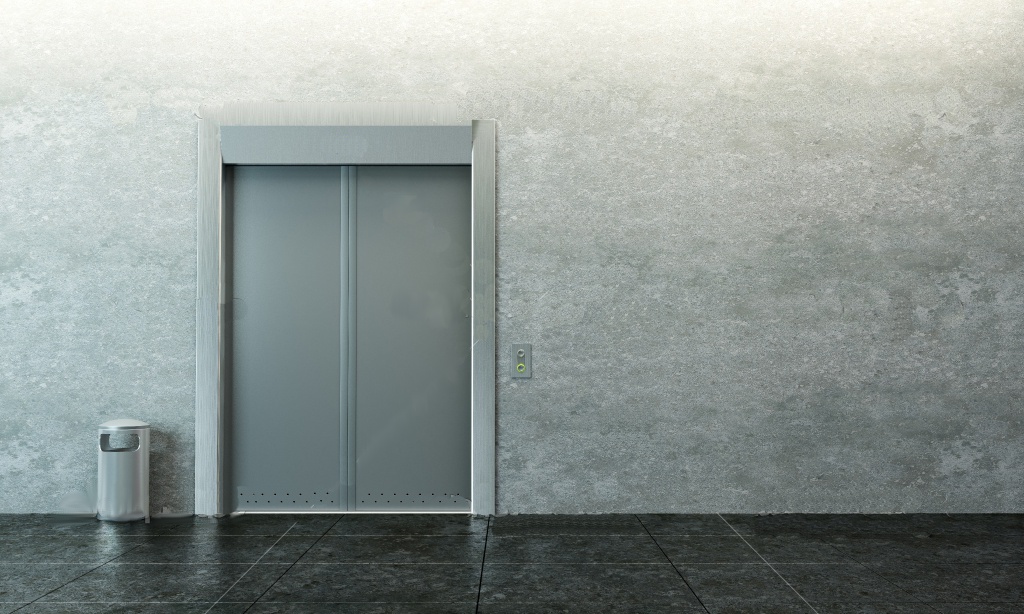 NUMBERS
by HERBER
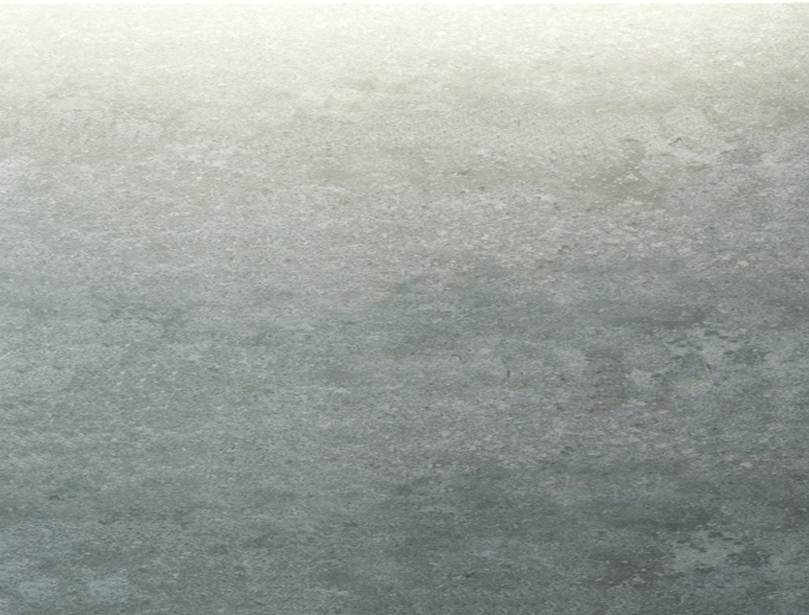 11
12
Help me, please! I’m going to the third floor
9
10
7
8
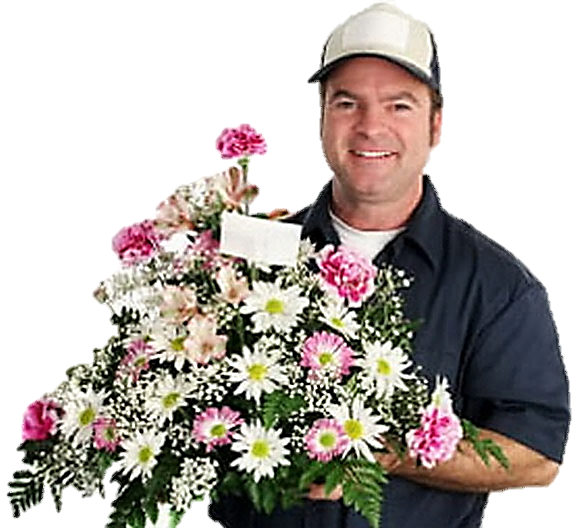 5
6
3
4
1
2
third
3 rd
Thank you!
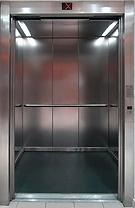 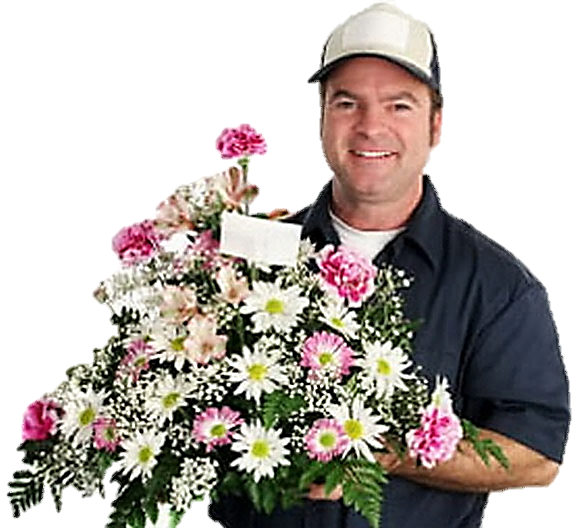 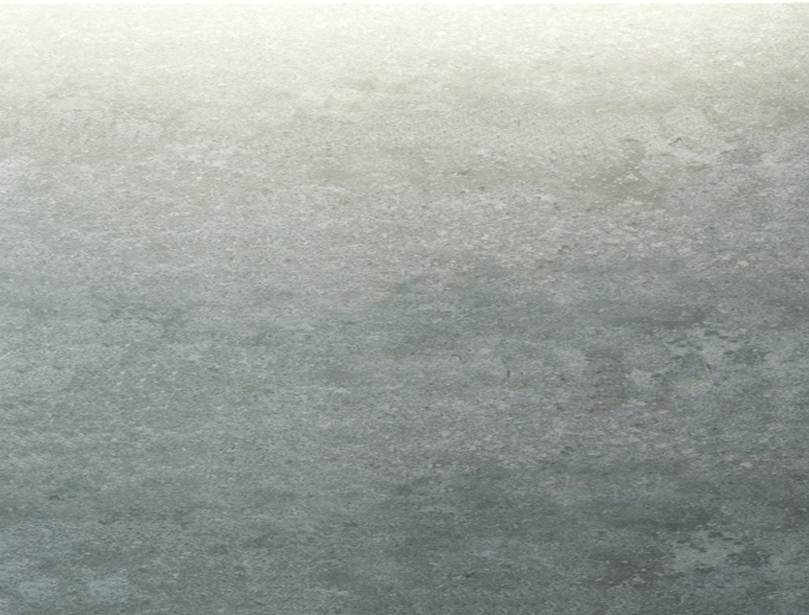 I’m going to the fifth floor
11
12
9
10
7
8
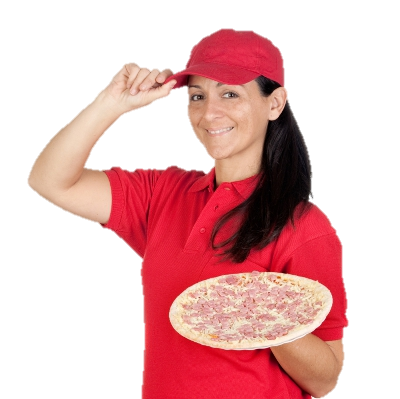 5
6
3
4
1
2
fifth
5 th
Thank you!
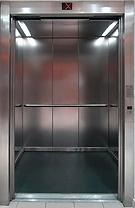 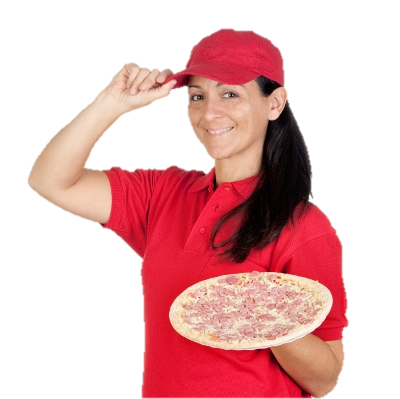 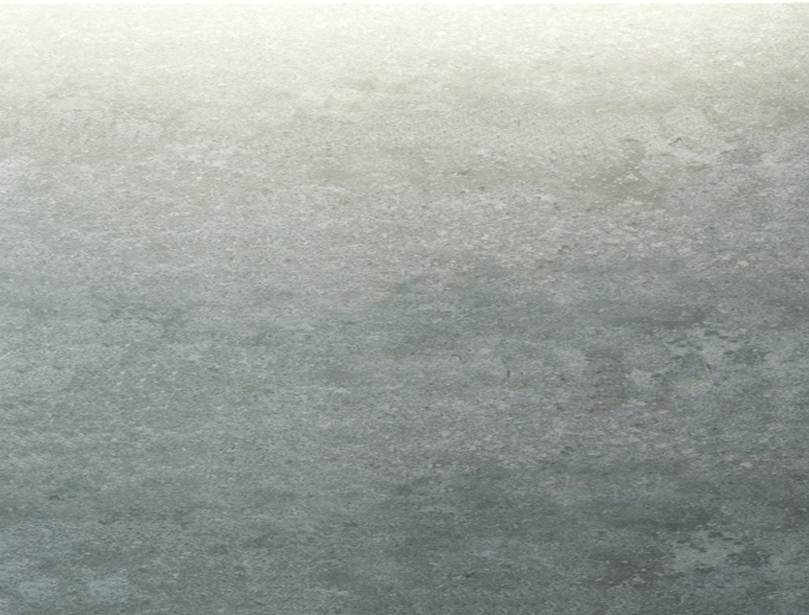 I’m going to the ninth floor
11
12
9
10
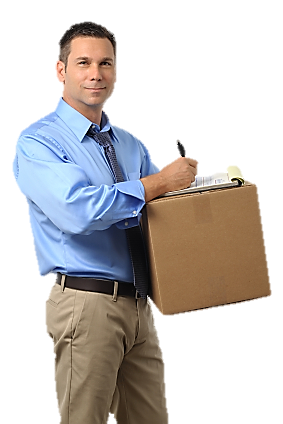 7
8
5
6
3
4
1
2
ninth
9 th
Thank you!
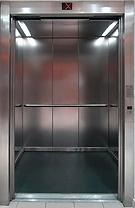 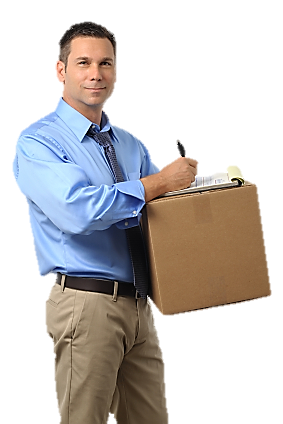 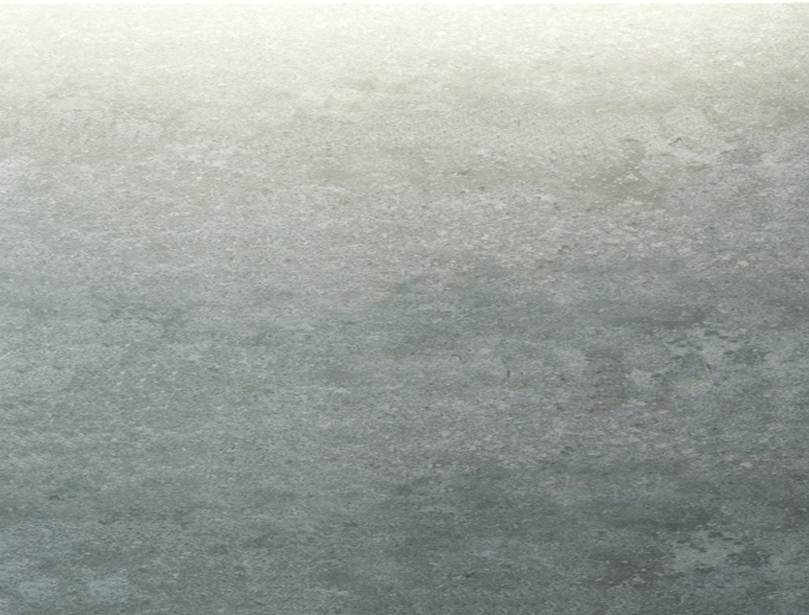 I’m going to the second floor
11
12
9
10
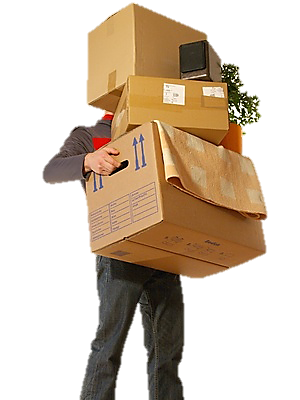 7
8
5
6
3
4
2
1
second
2 nd
Thank you!
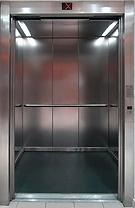 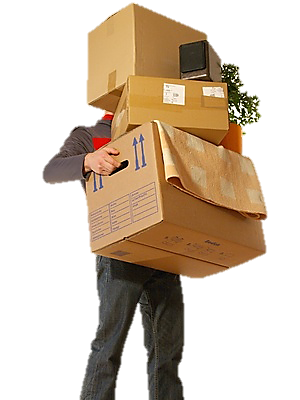 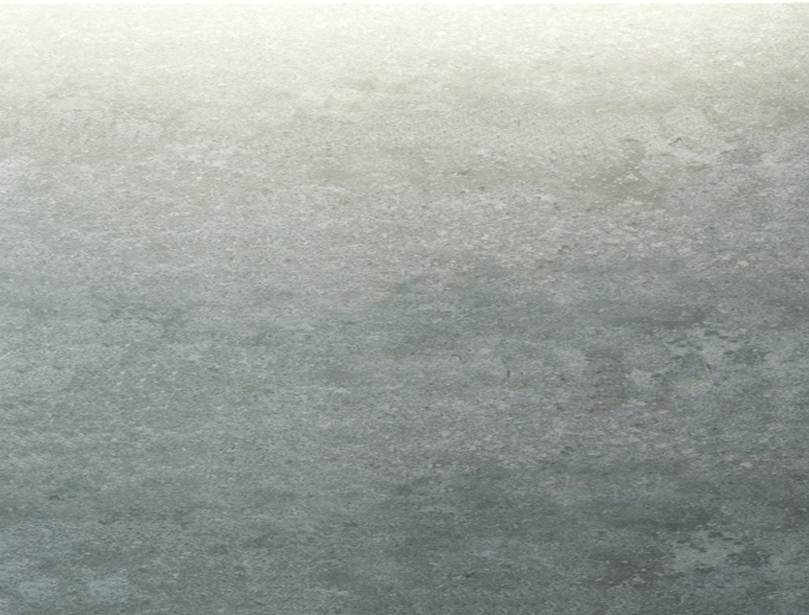 I’m going to the first floor
11
12
9
10
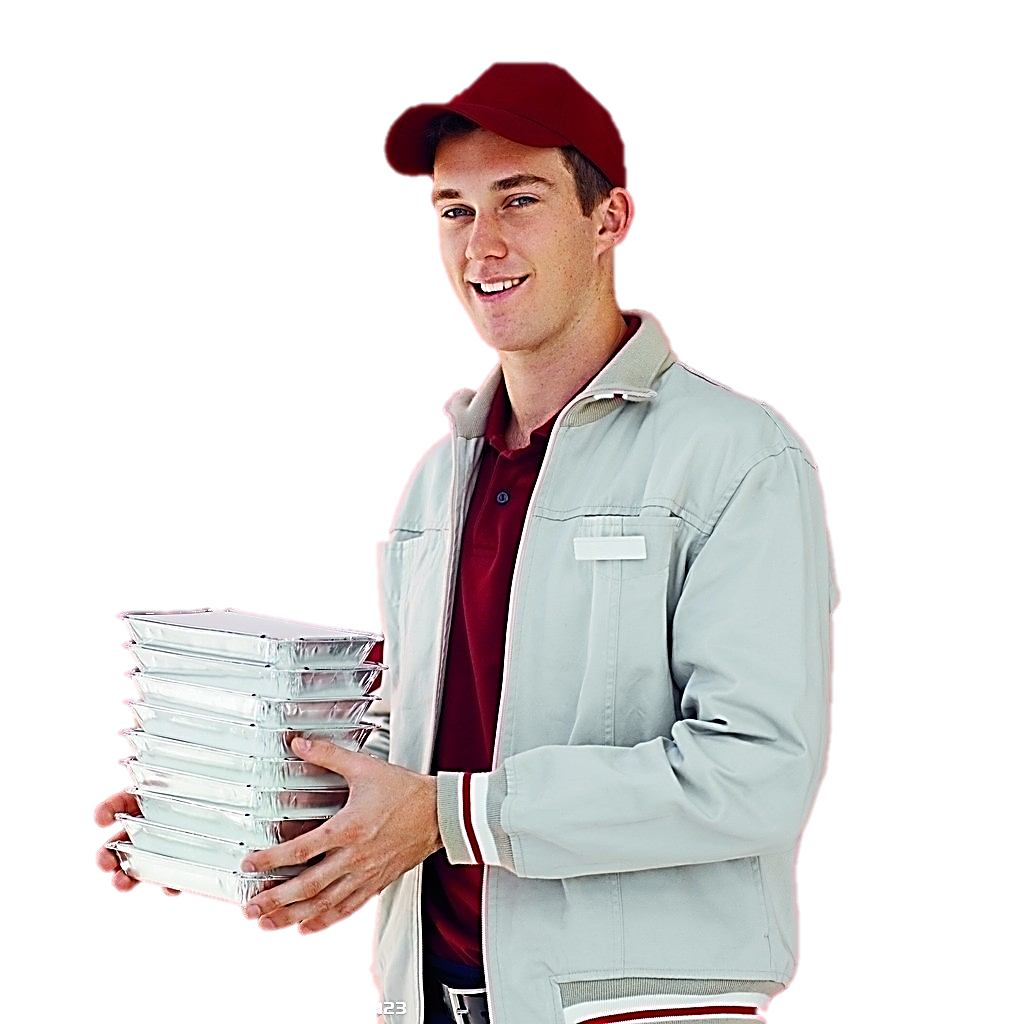 7
8
5
6
3
4
1
2
first
1 st
Thank you!
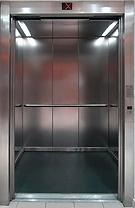 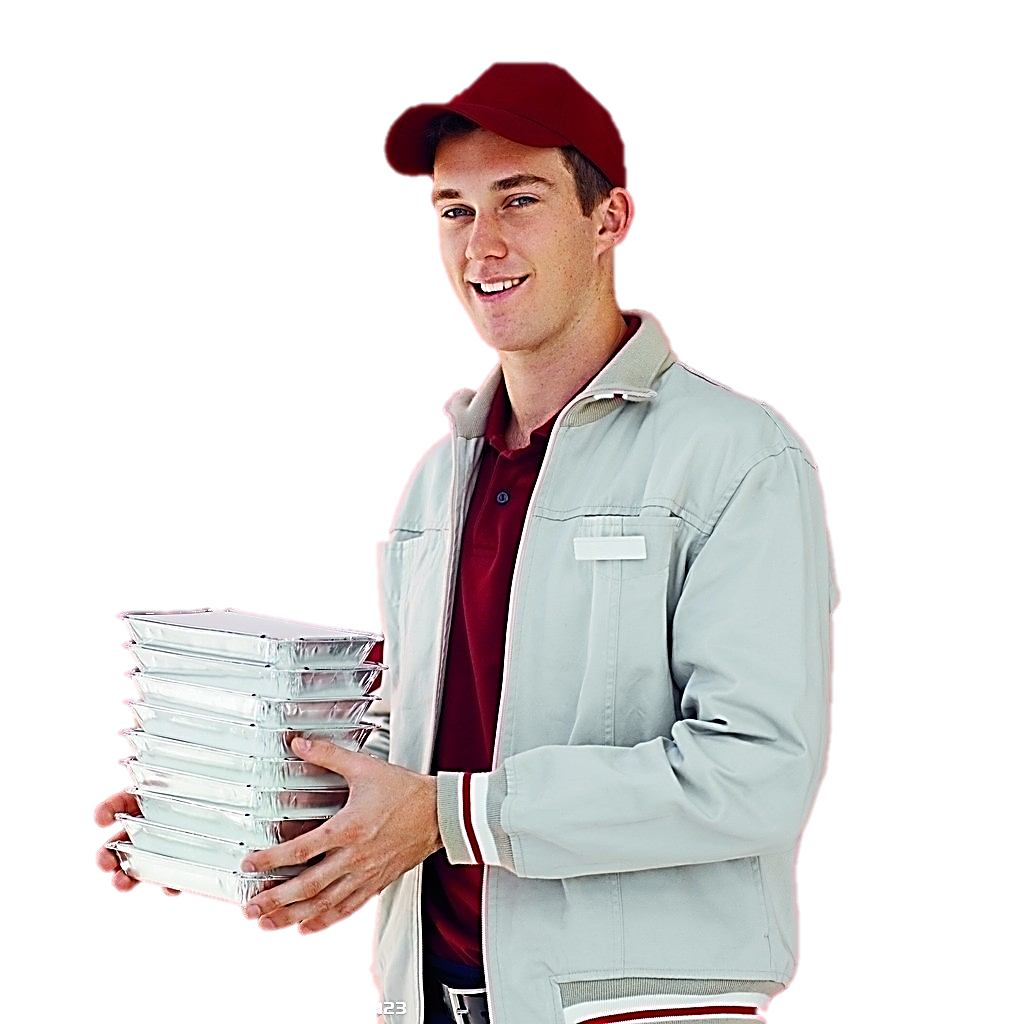 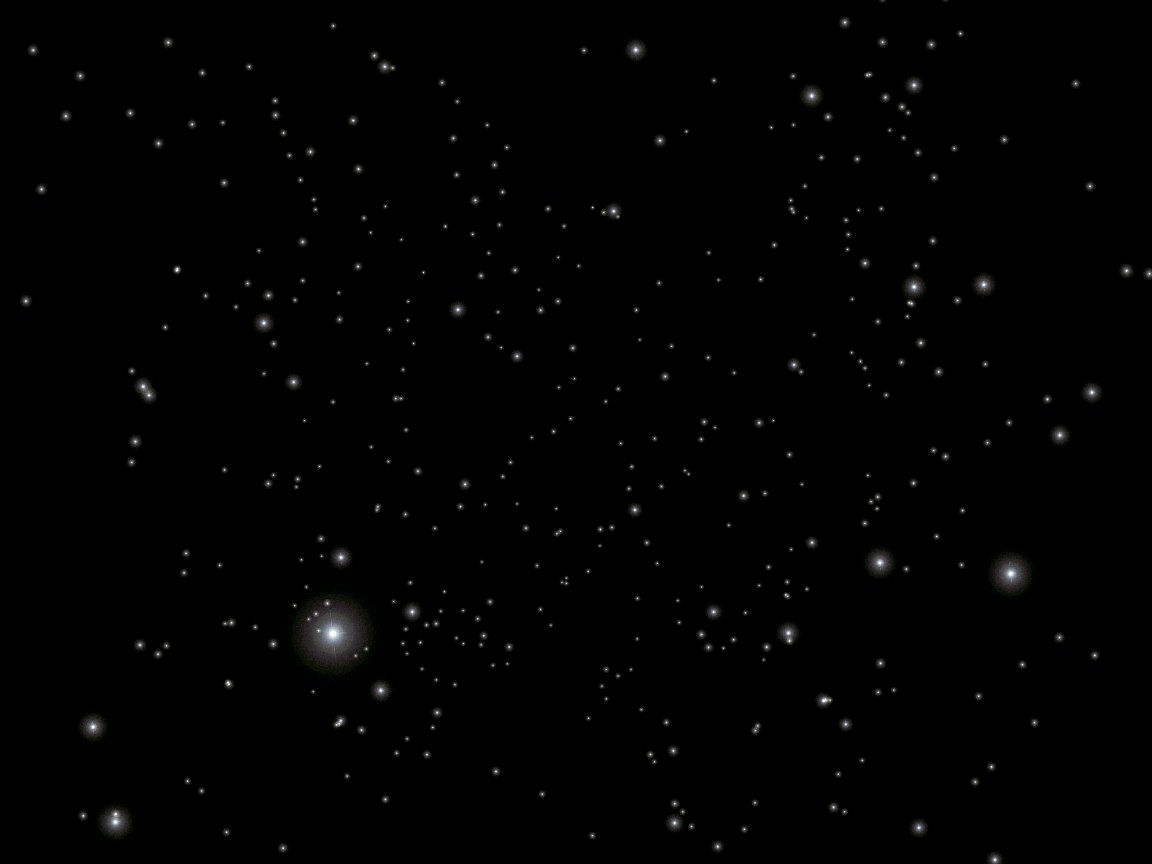 What floor are we on?
?
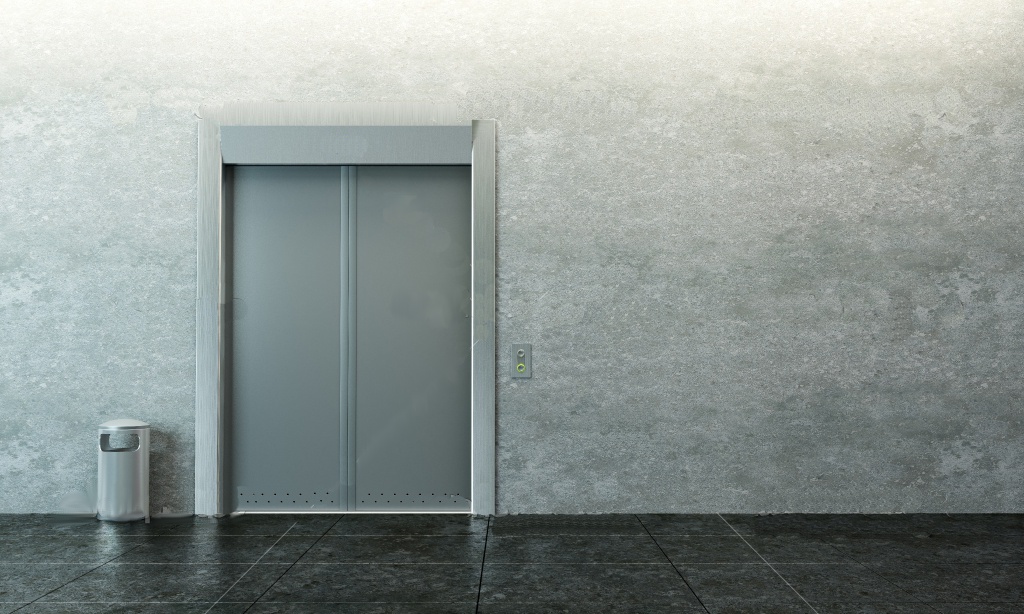 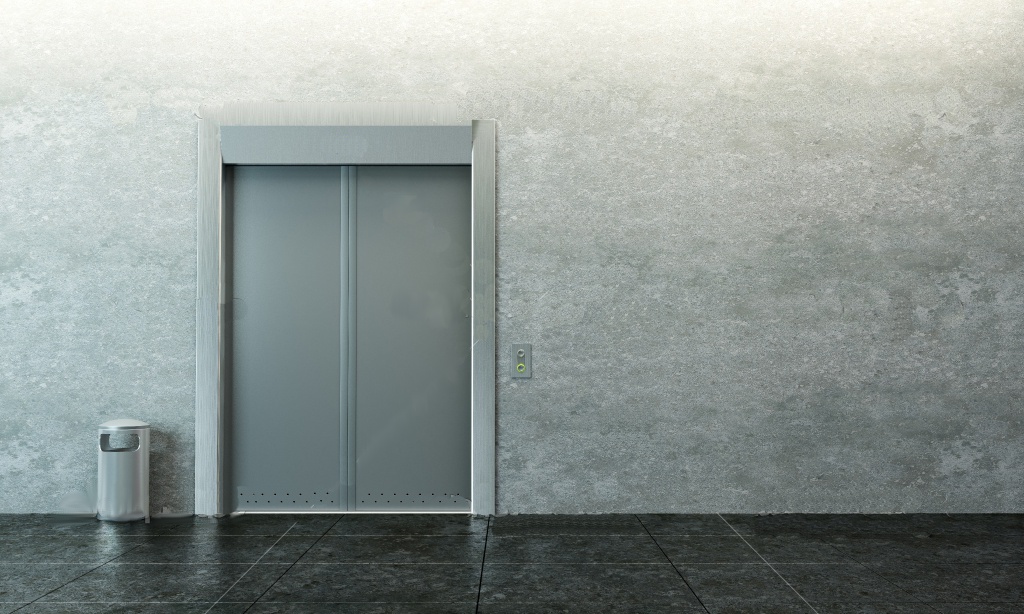 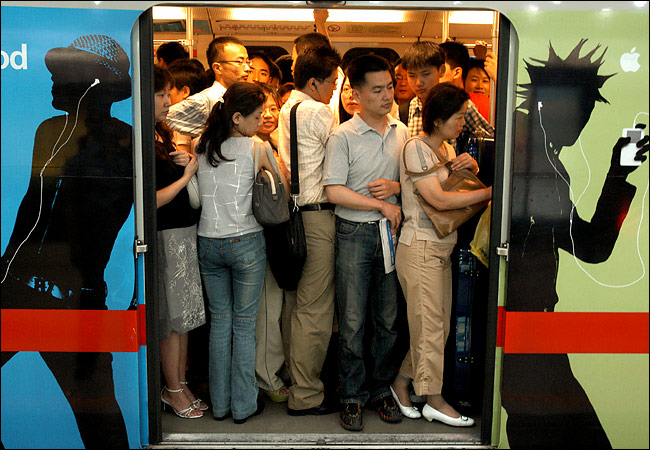 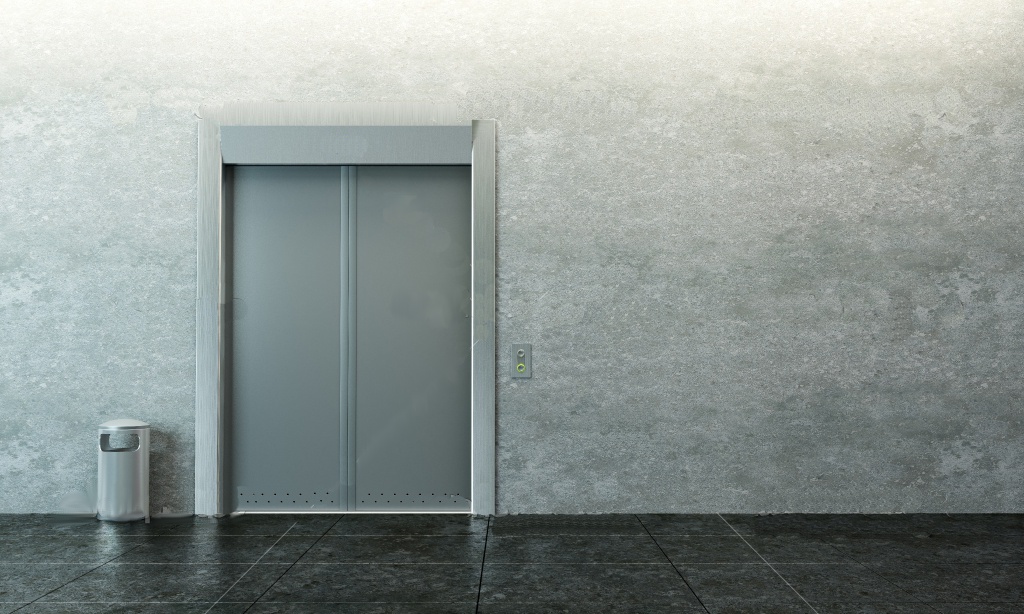 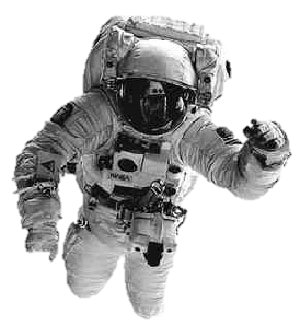 LISTEN AND POINT
LISTEN AND SING
WATCH THE VIDEO CLIP
WATCH THE VIDEO CLIP
ANSWER THESE QUESTIONS:
Where are they?
What are they doing?
How many people are there?
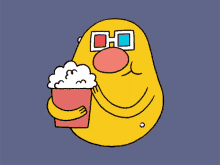 GROUPWORK
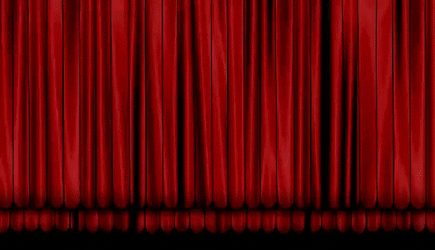 PERFORMANCE TIME
Choose the correct word.
Make a sentence with Verb + ing then.
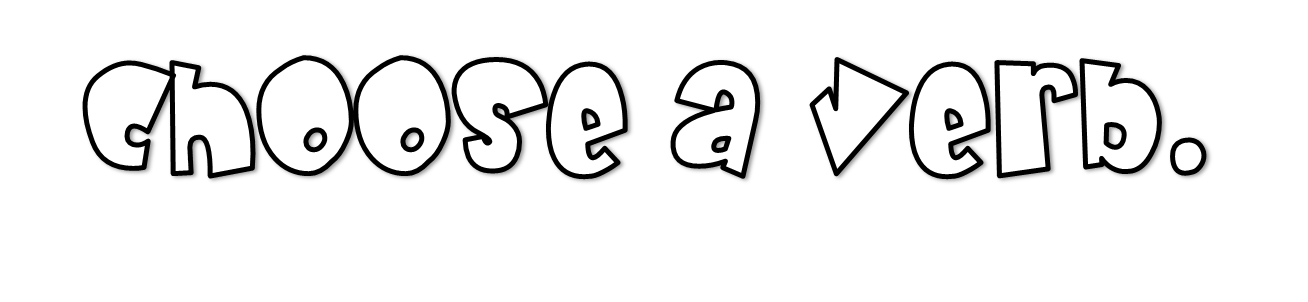 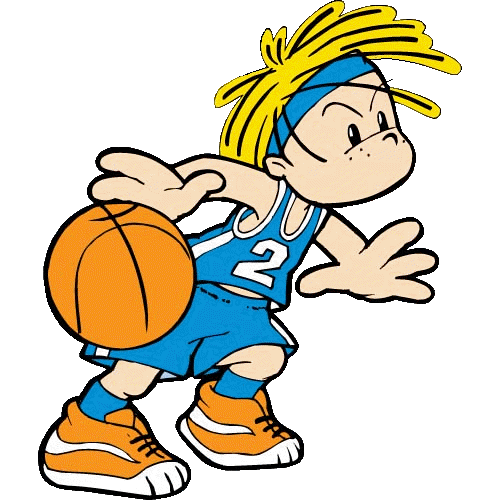 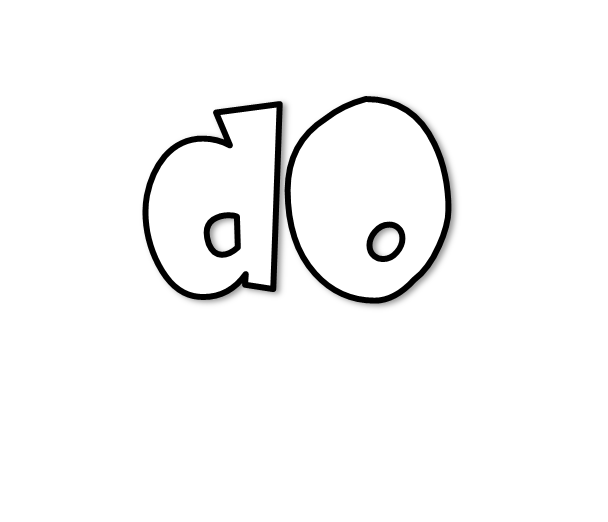 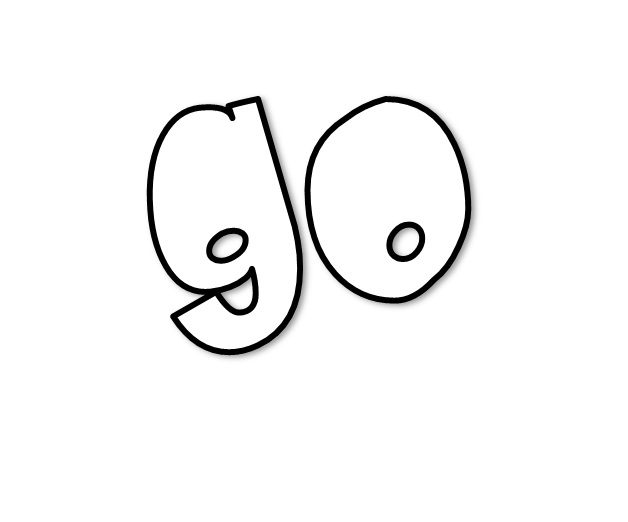 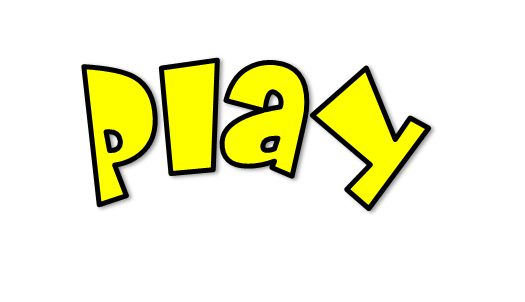 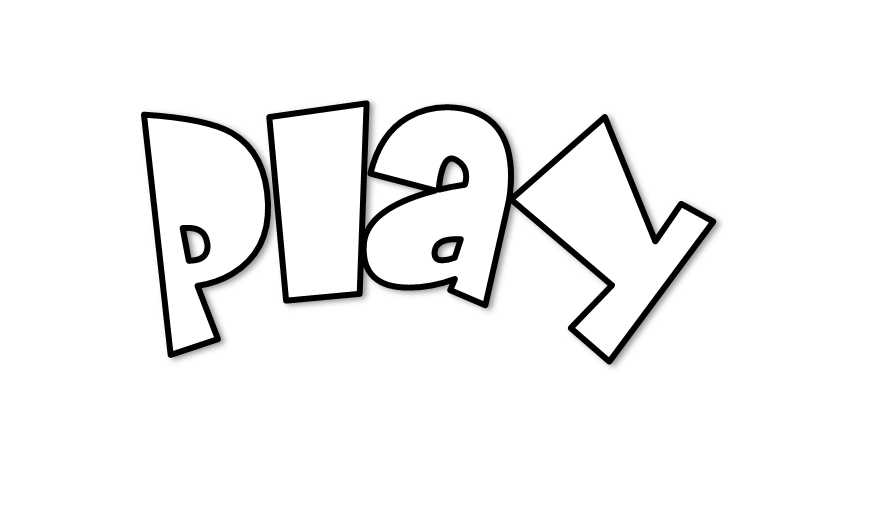 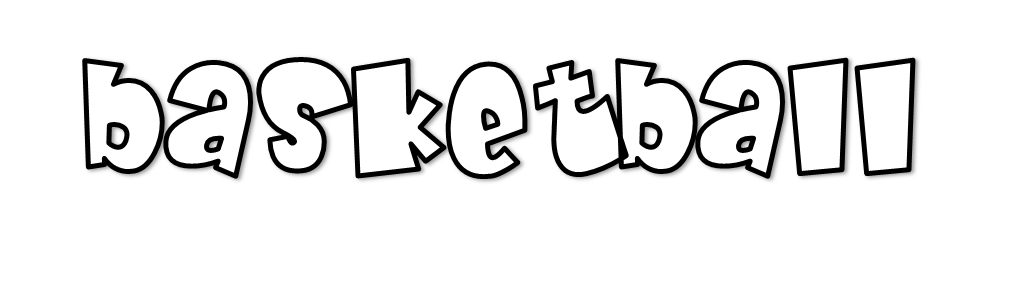 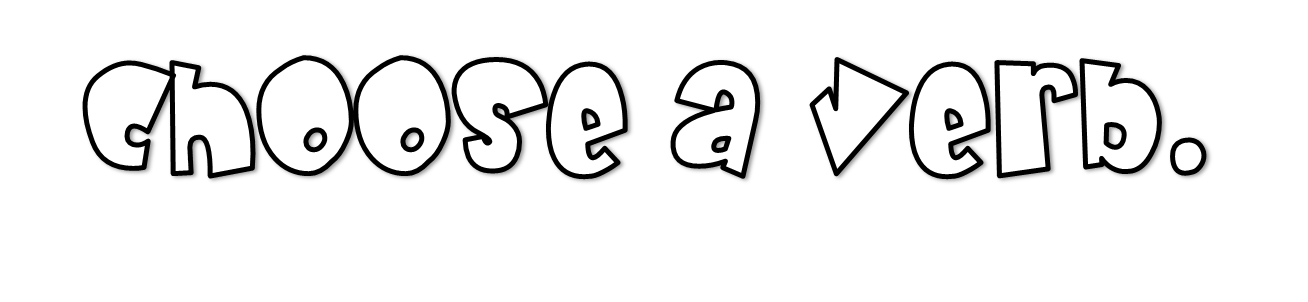 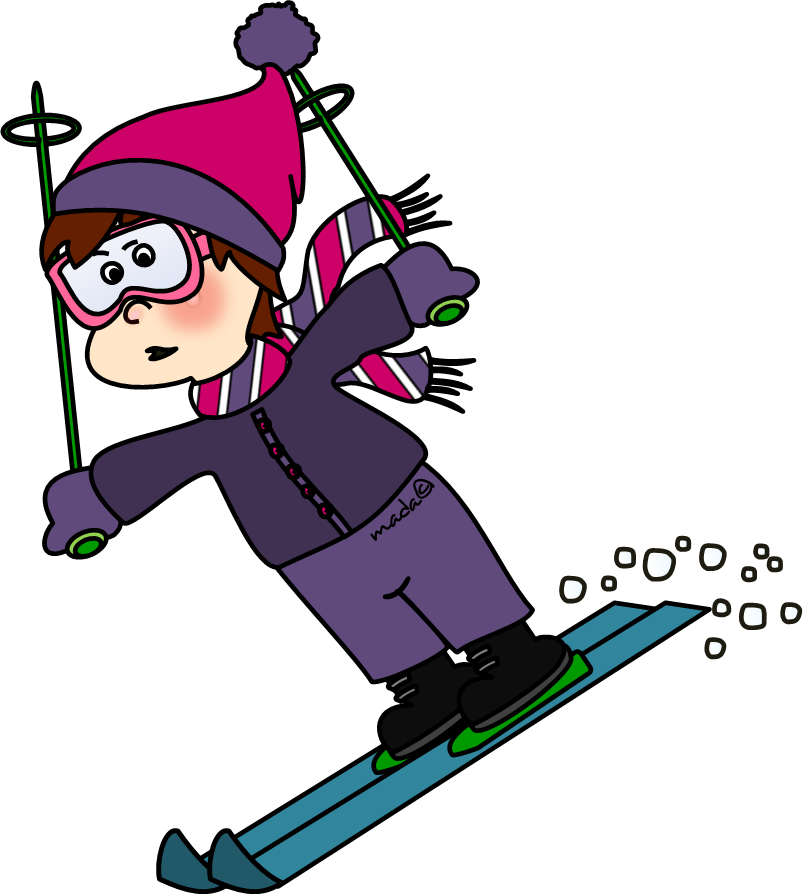 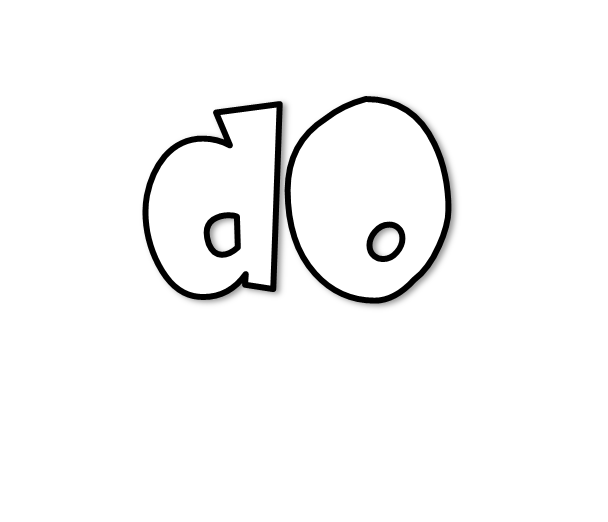 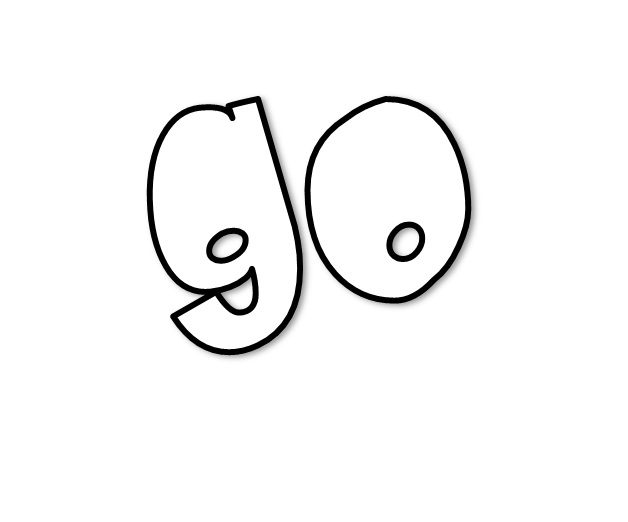 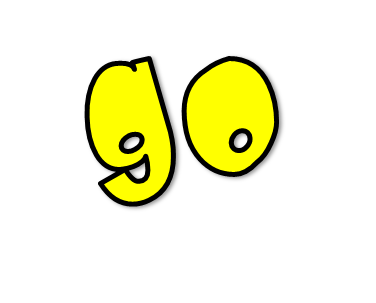 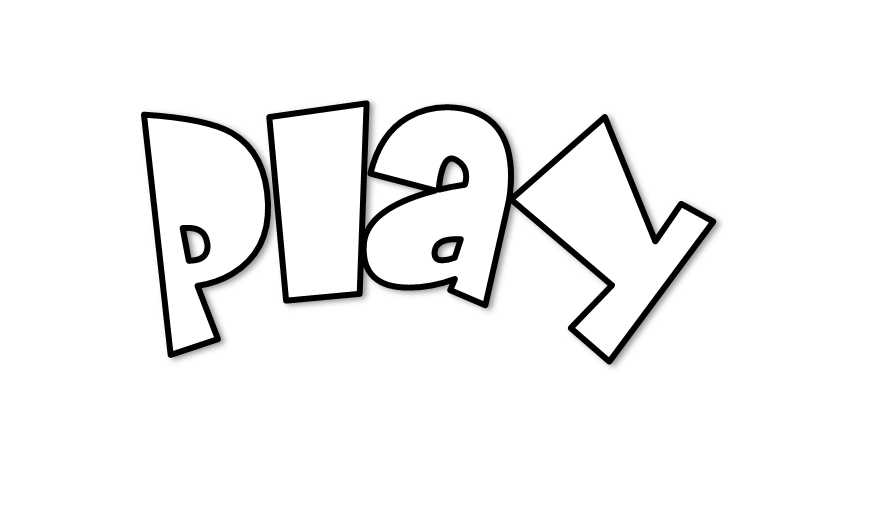 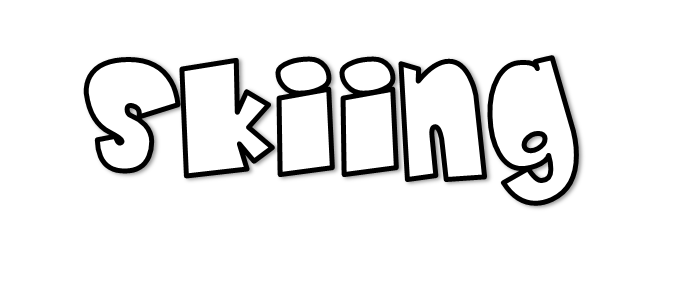 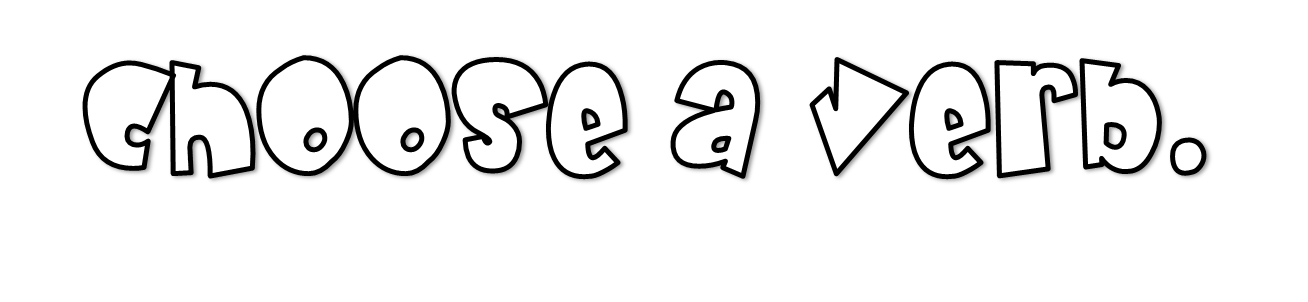 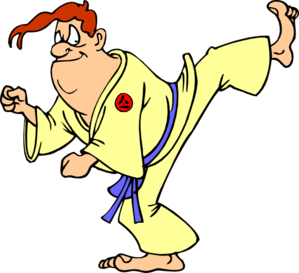 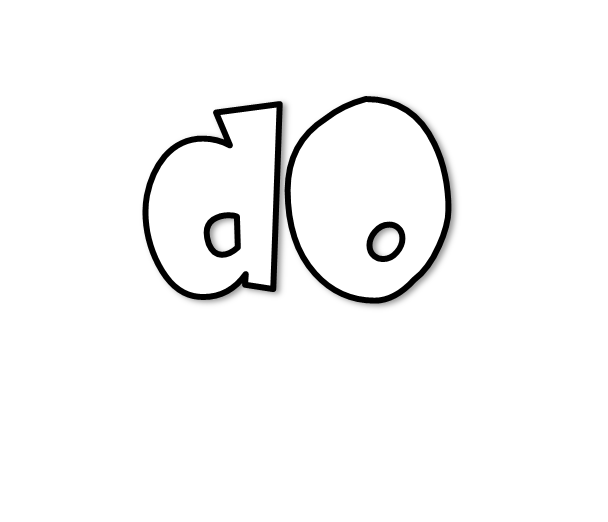 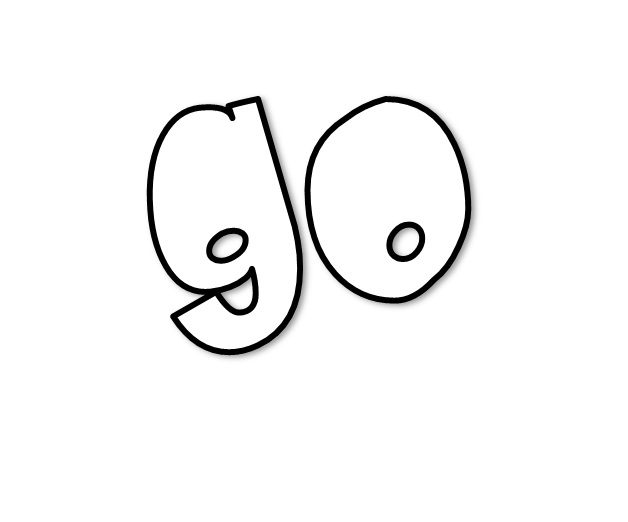 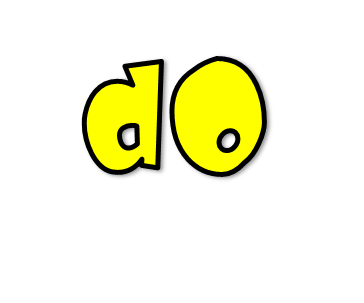 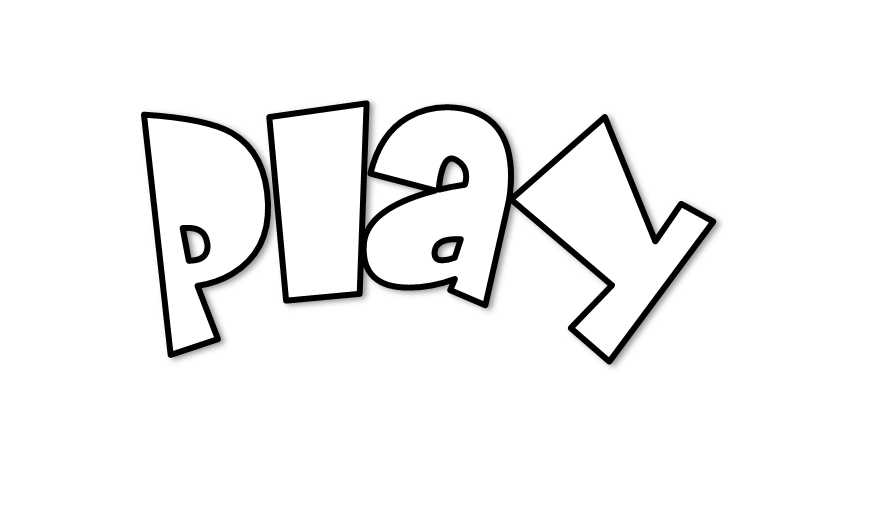 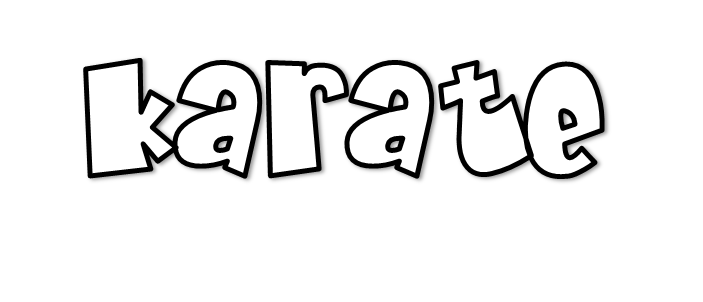 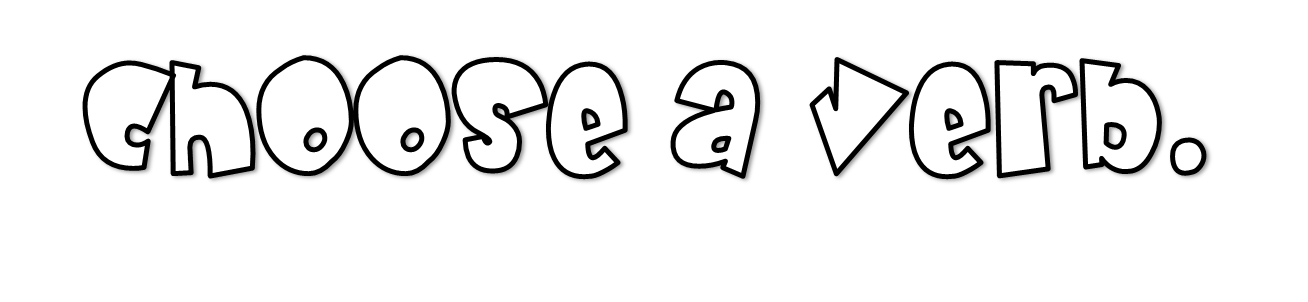 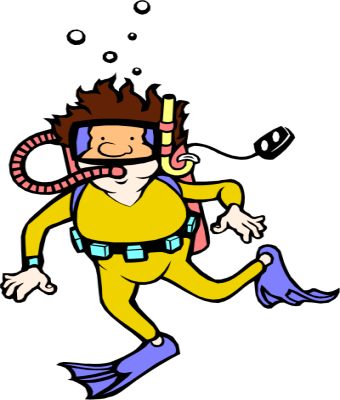 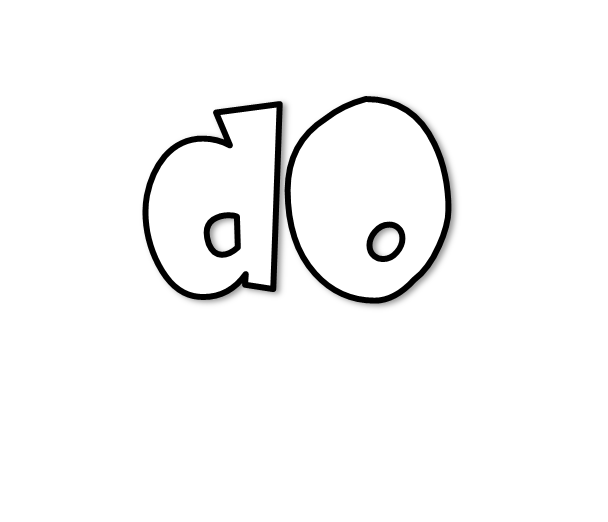 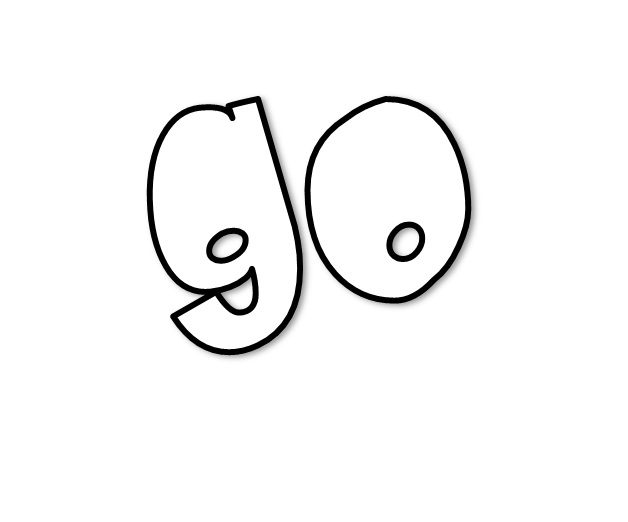 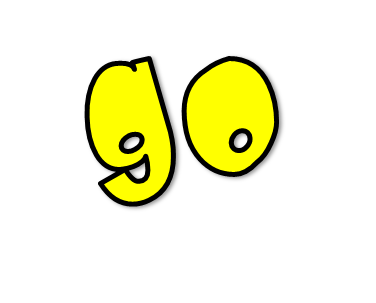 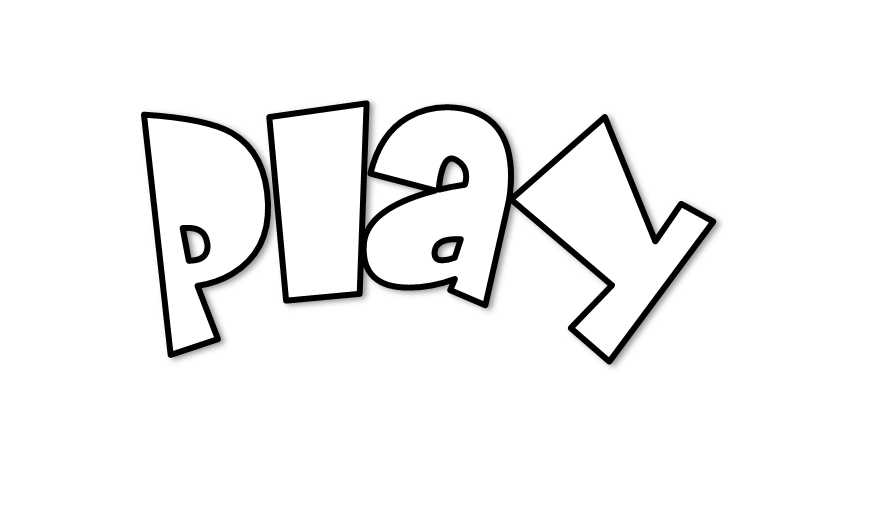 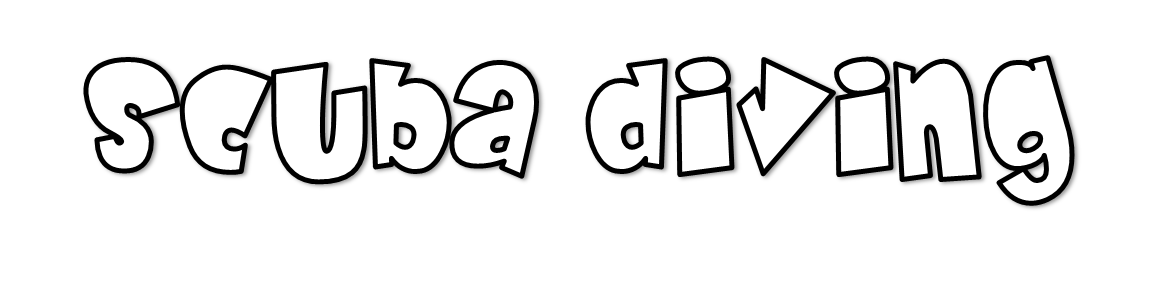 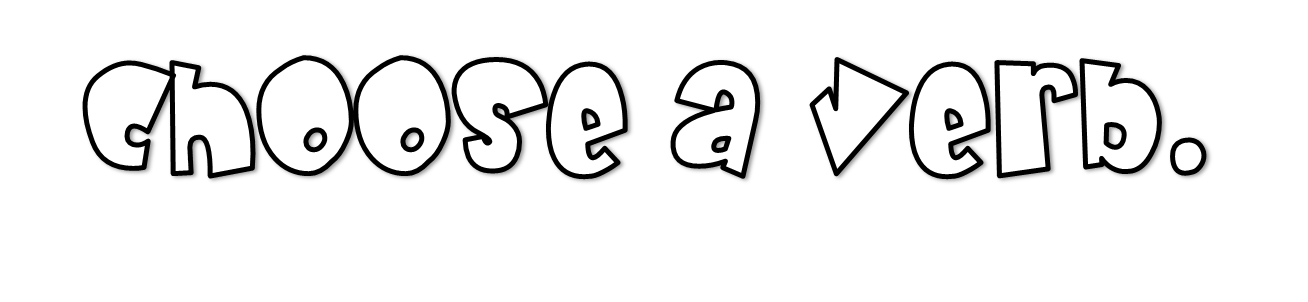 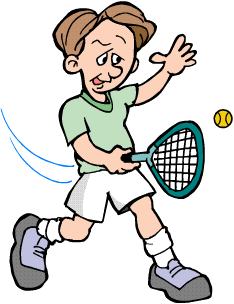 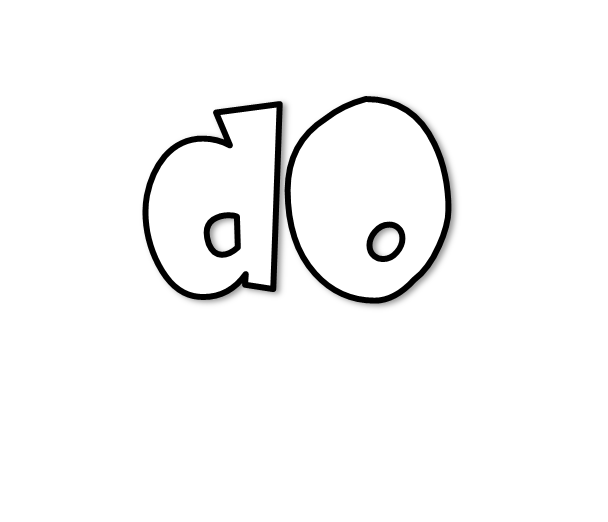 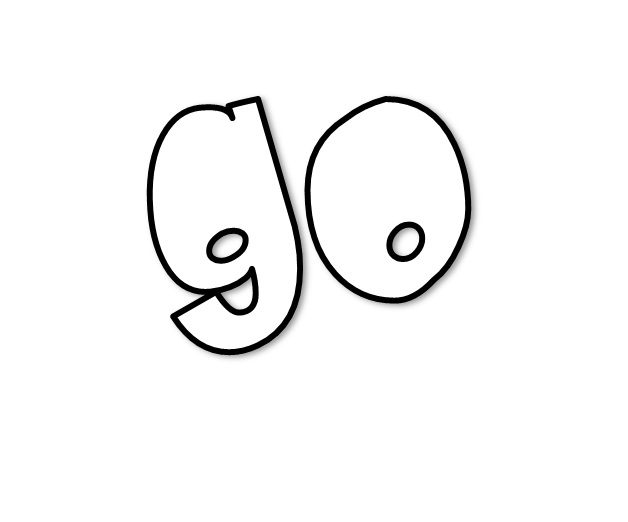 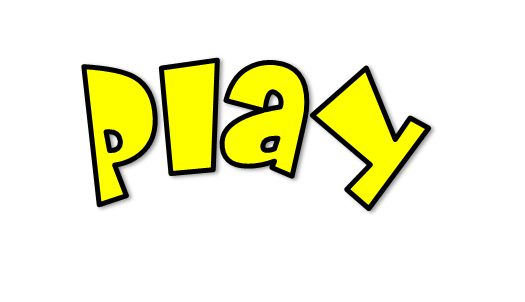 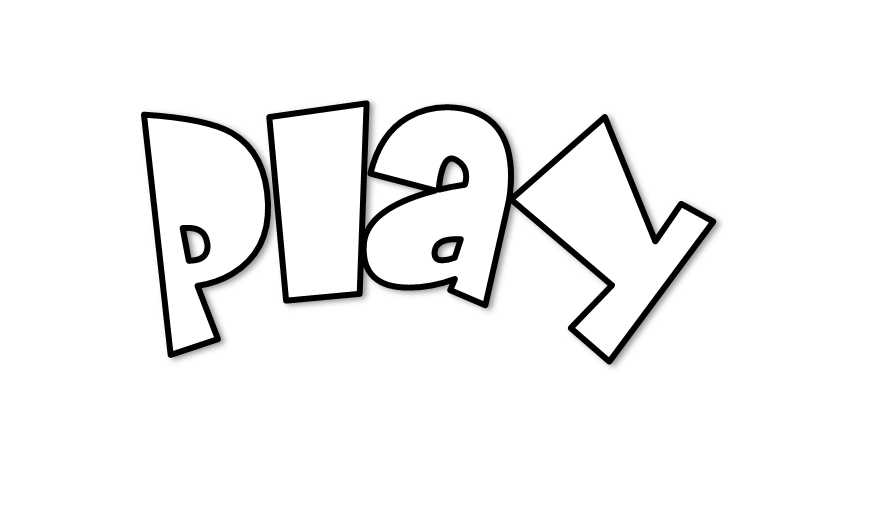 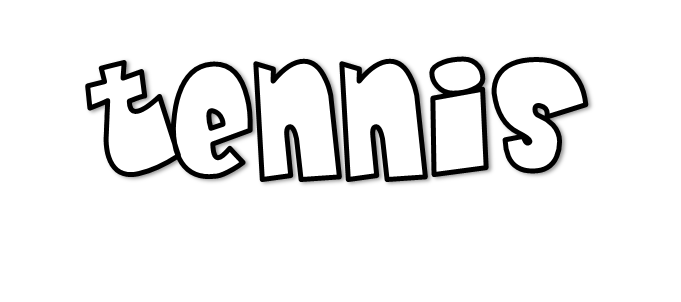 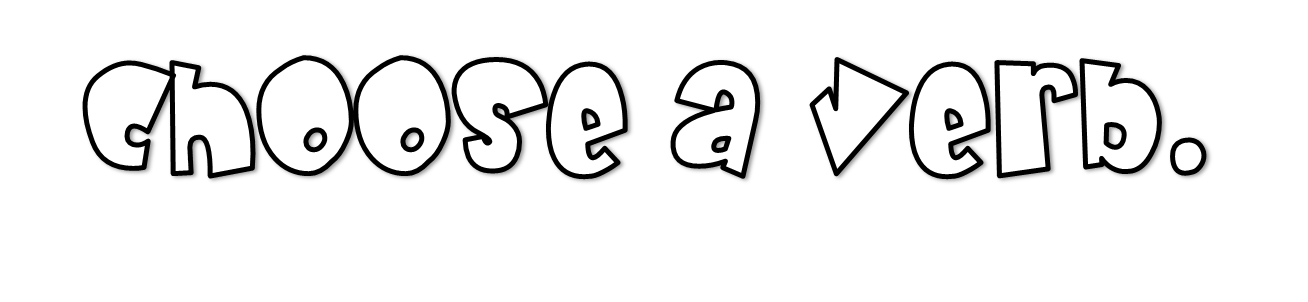 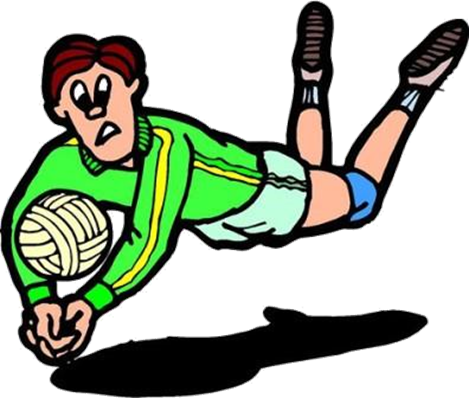 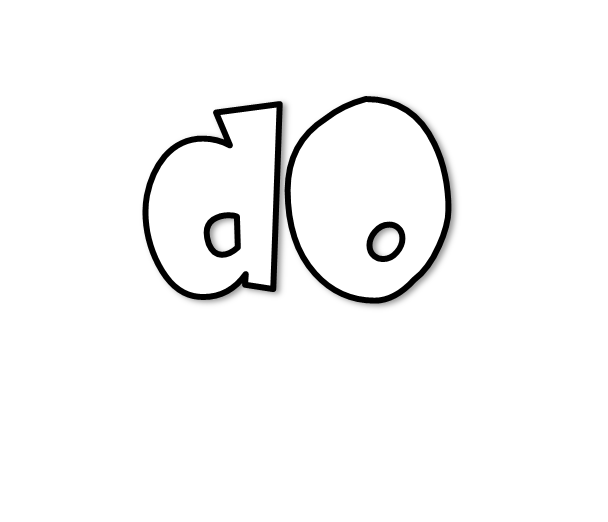 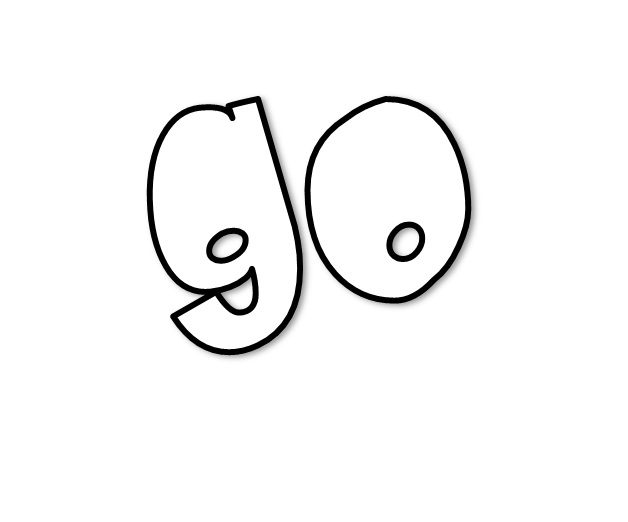 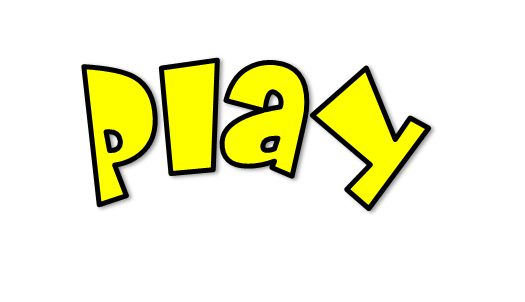 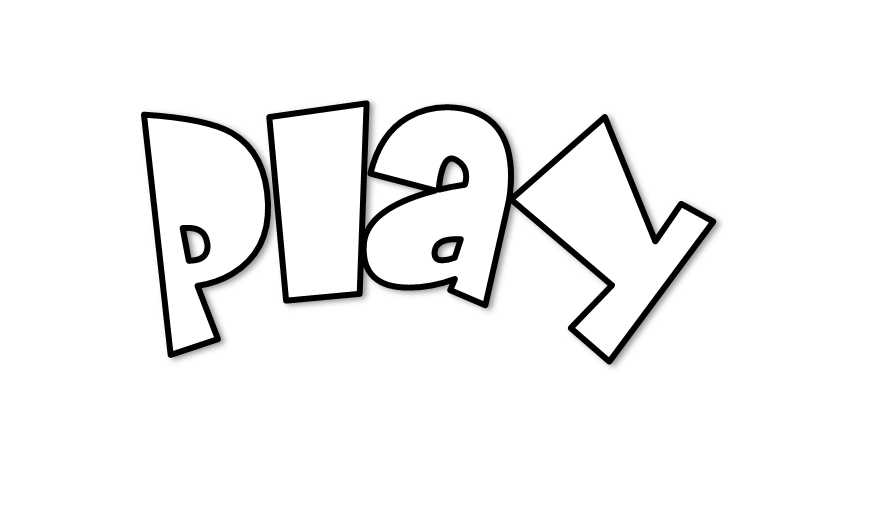 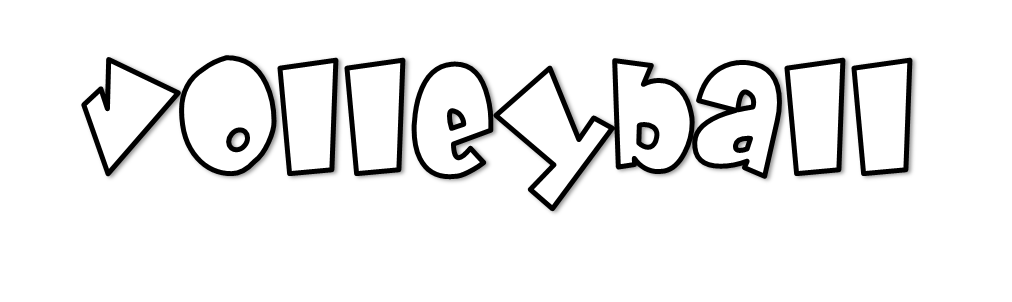 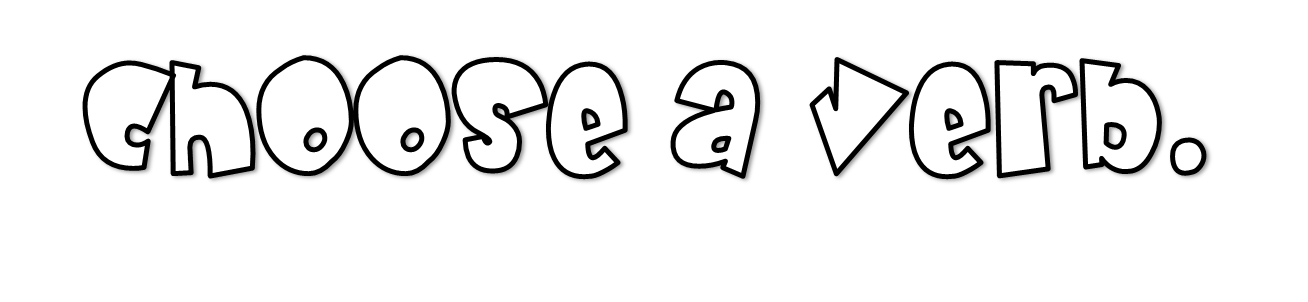 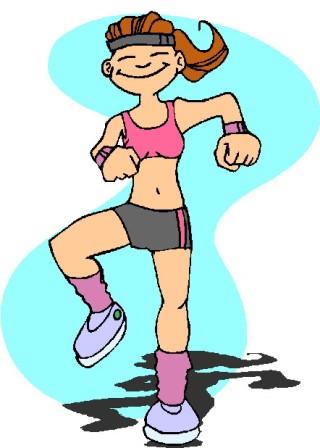 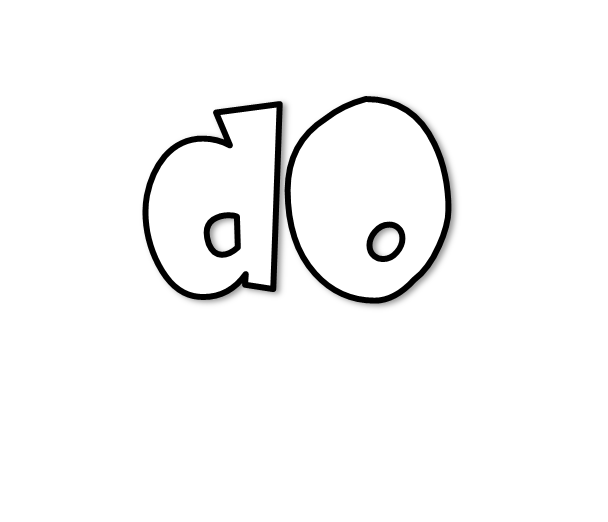 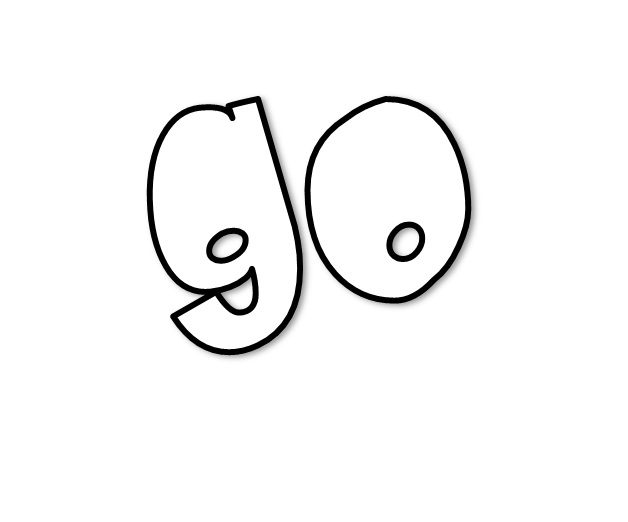 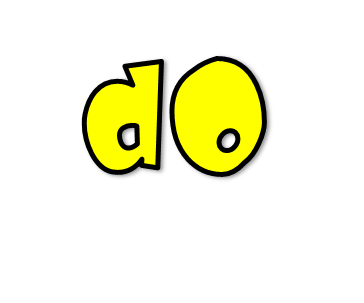 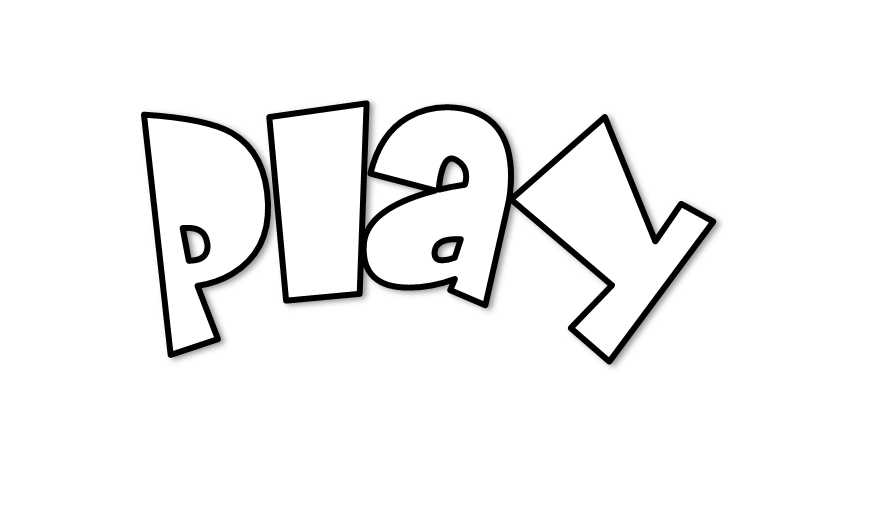 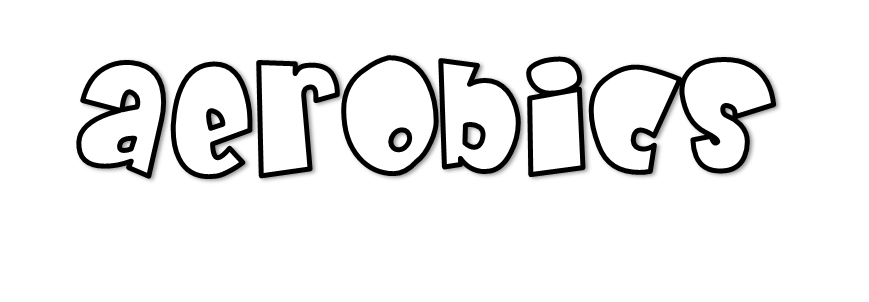 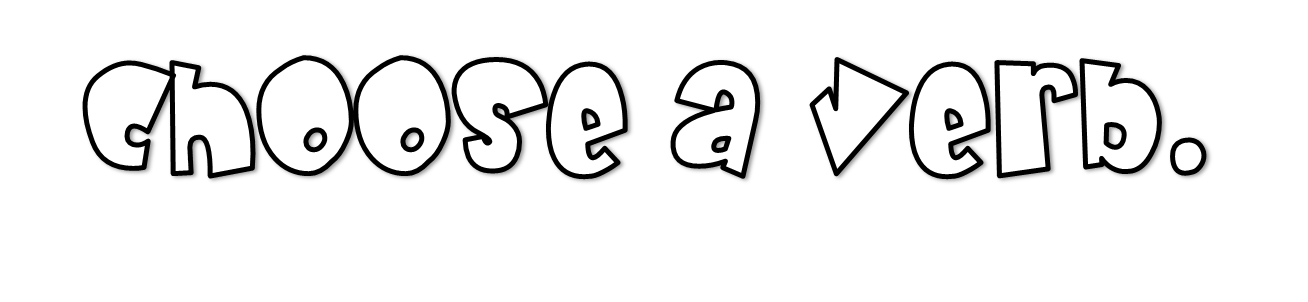 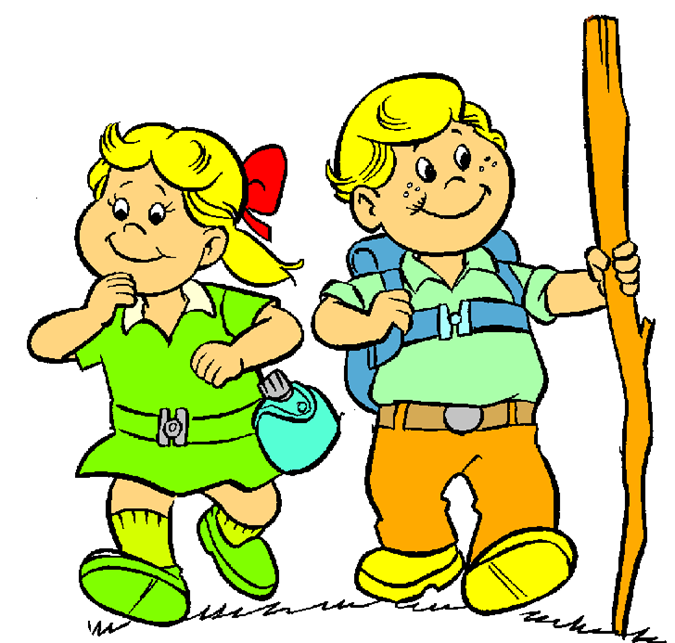 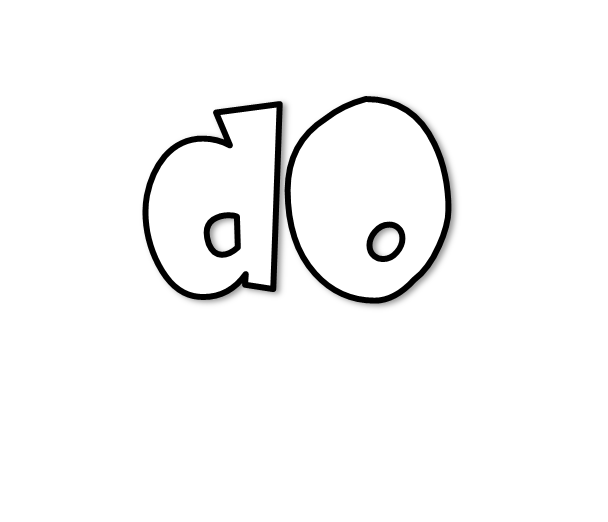 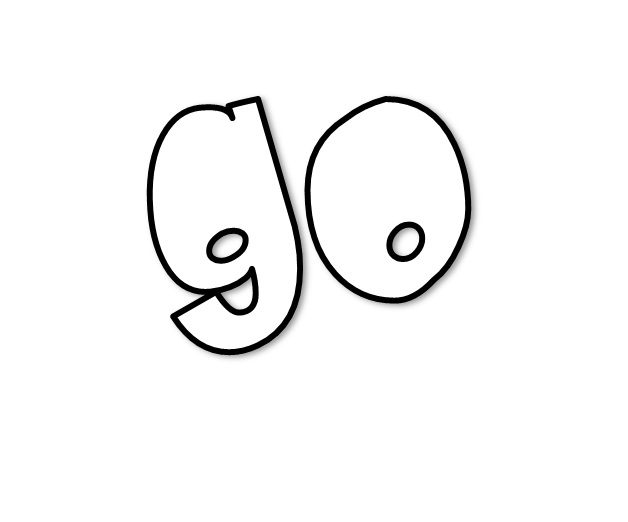 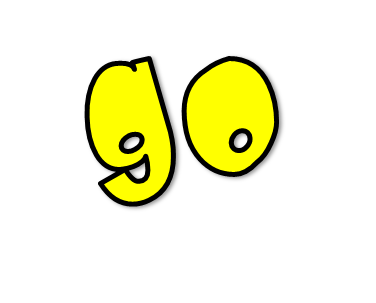 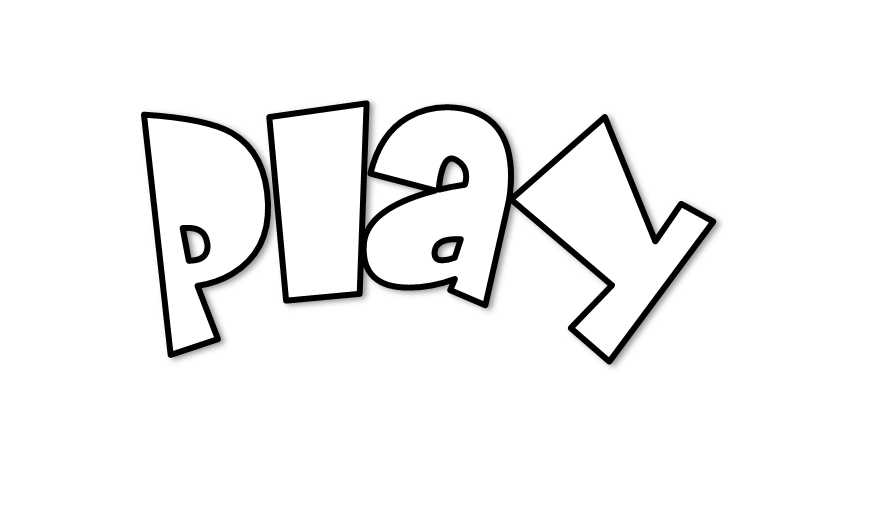 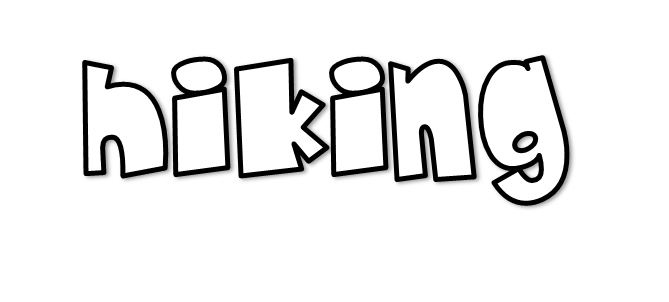 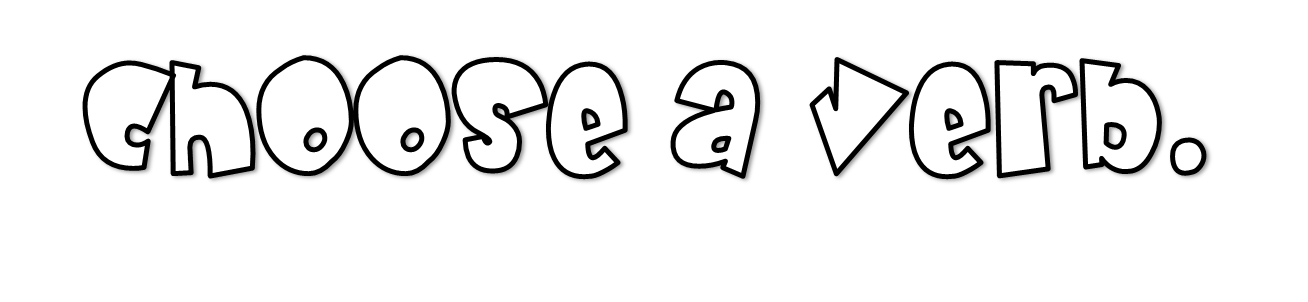 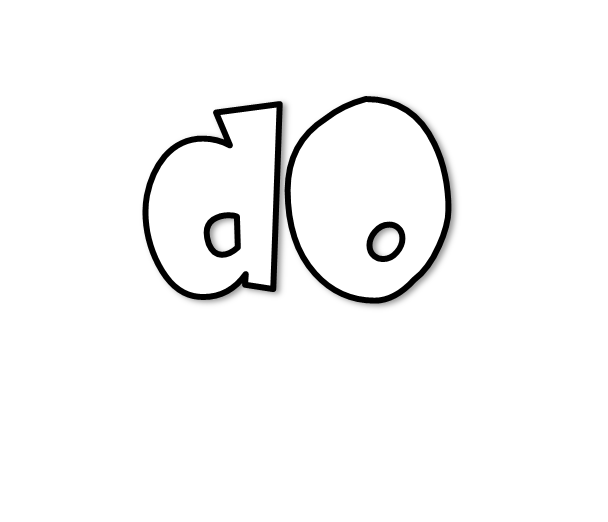 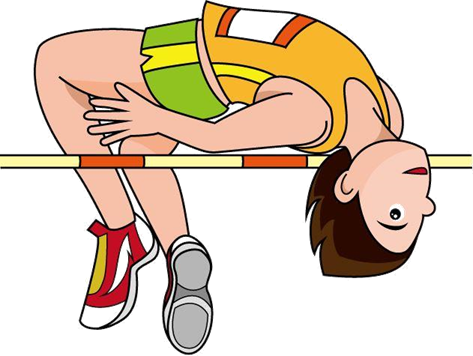 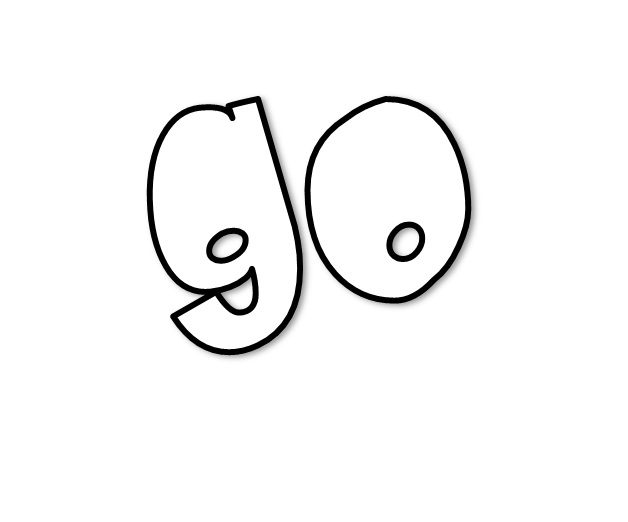 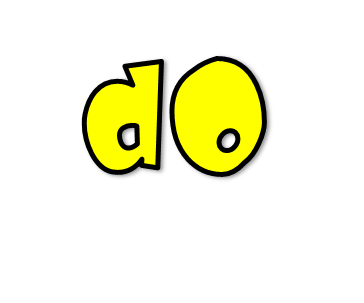 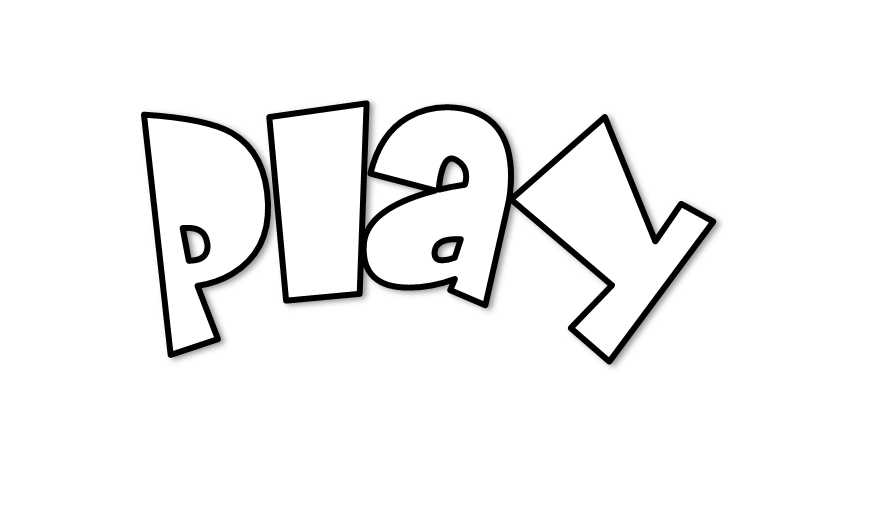 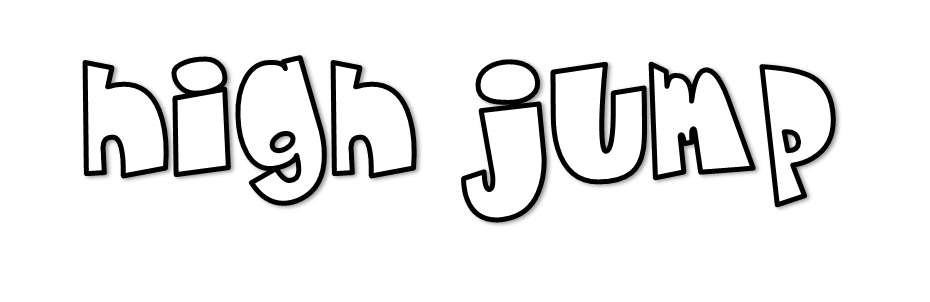 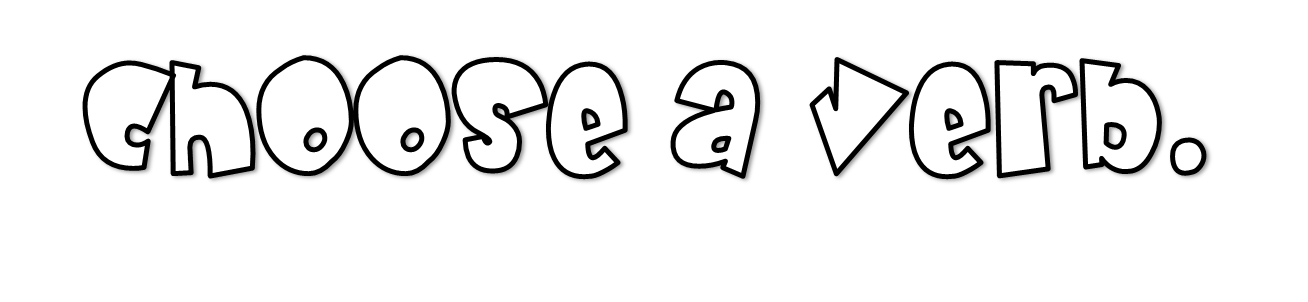 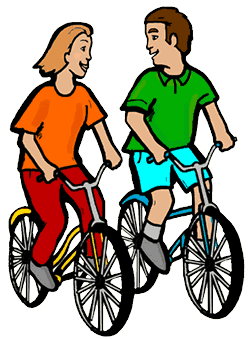 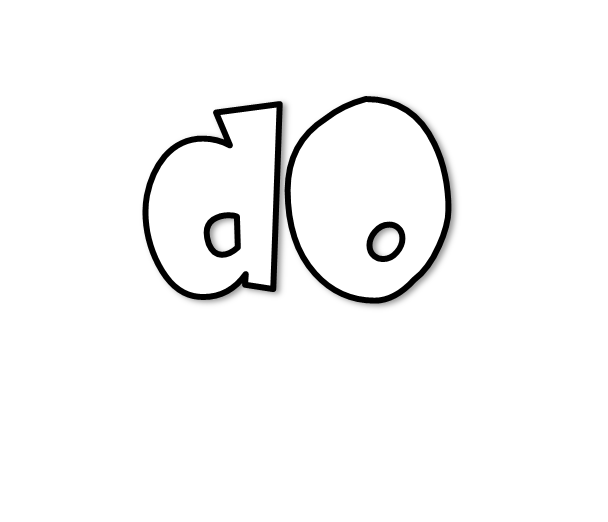 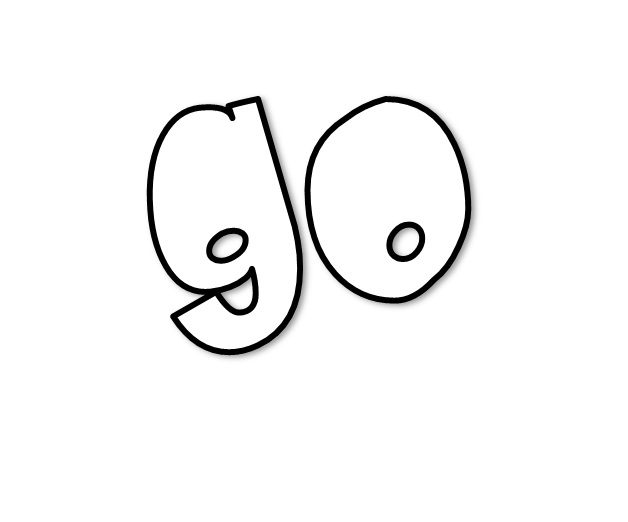 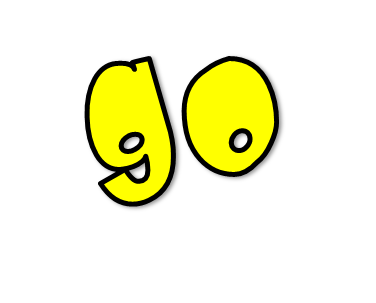 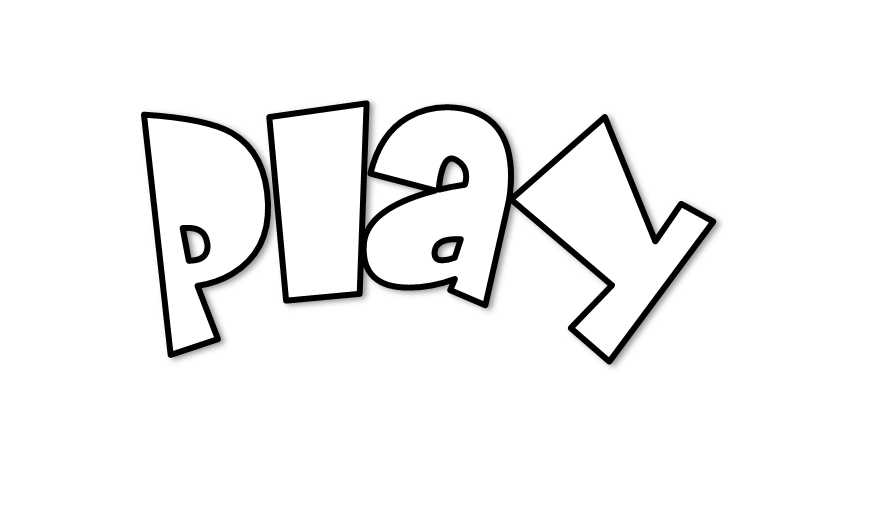 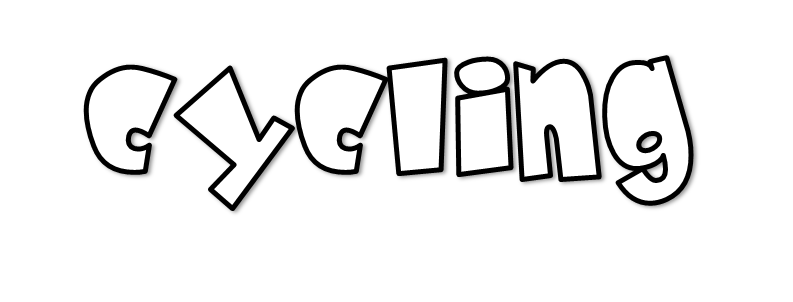 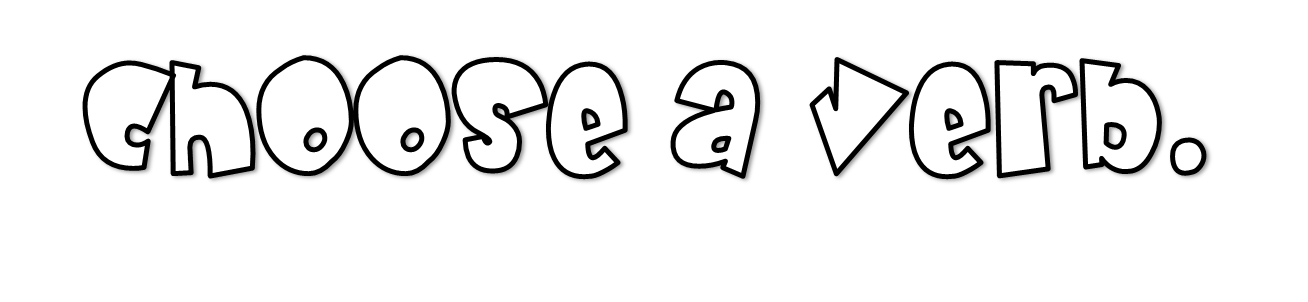 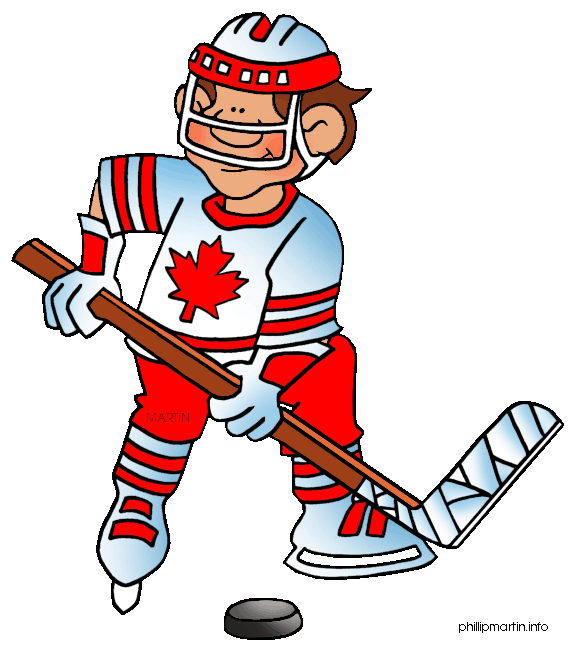 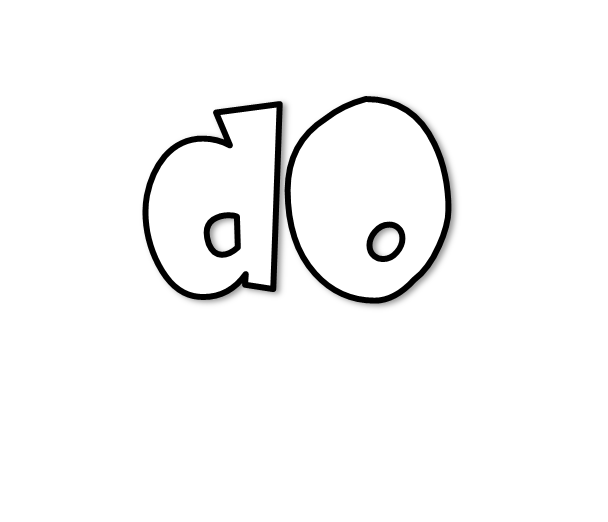 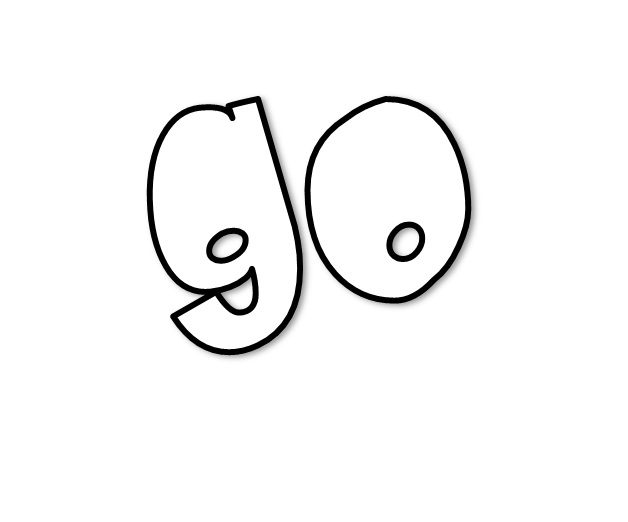 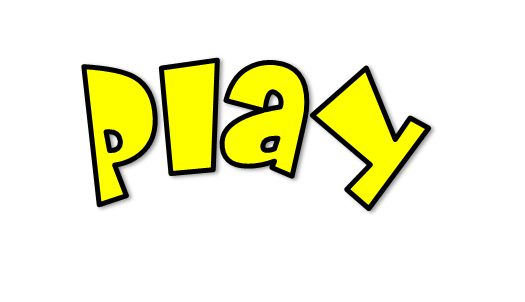 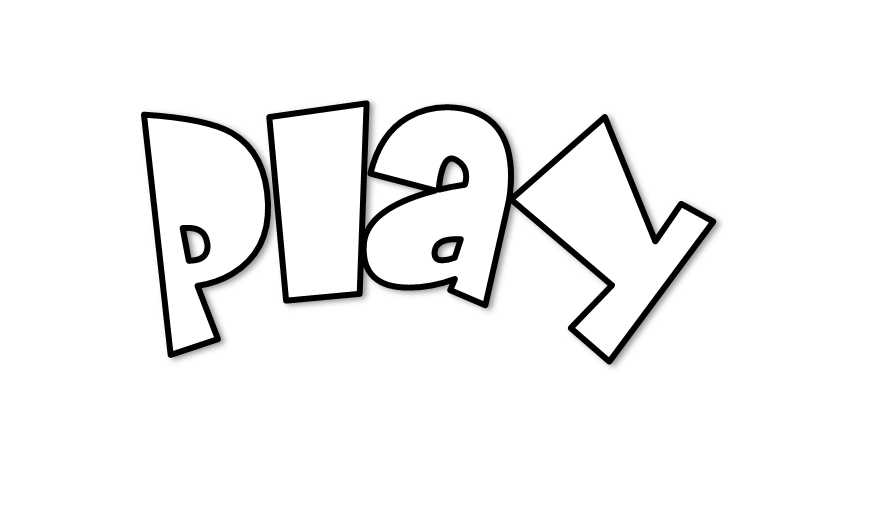 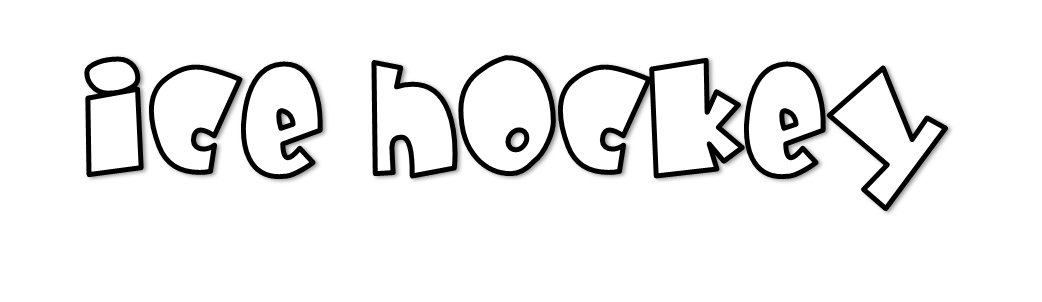 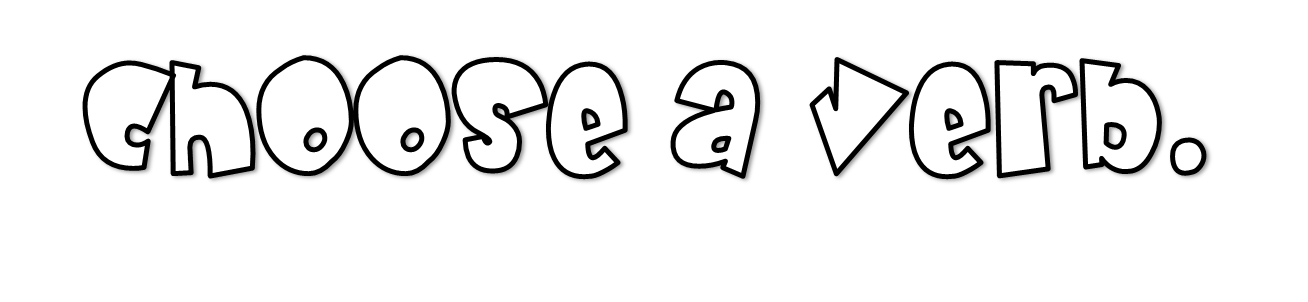 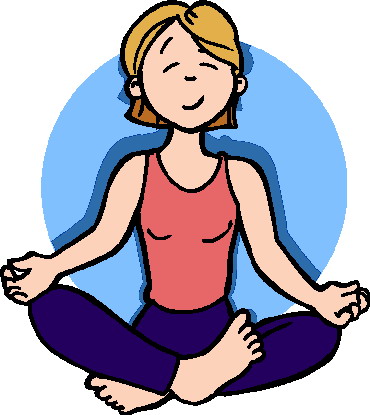 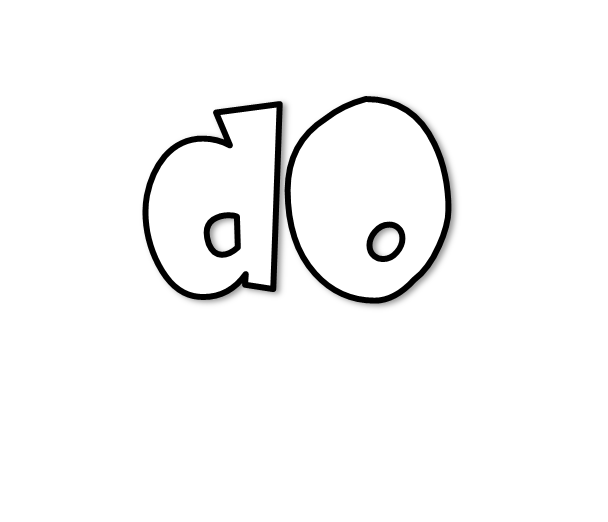 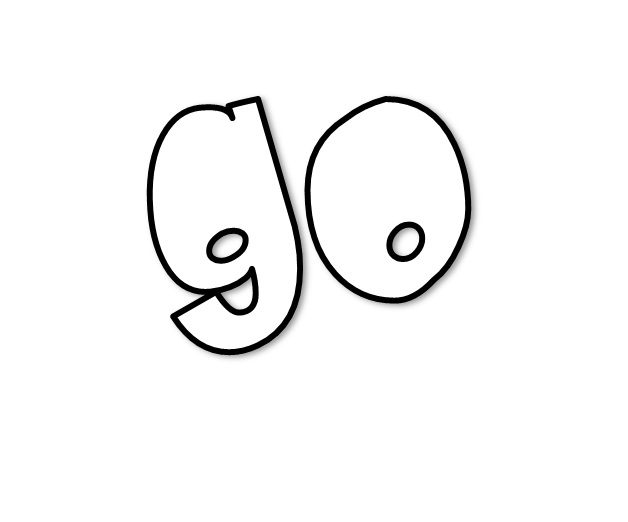 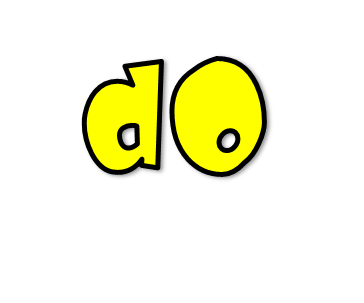 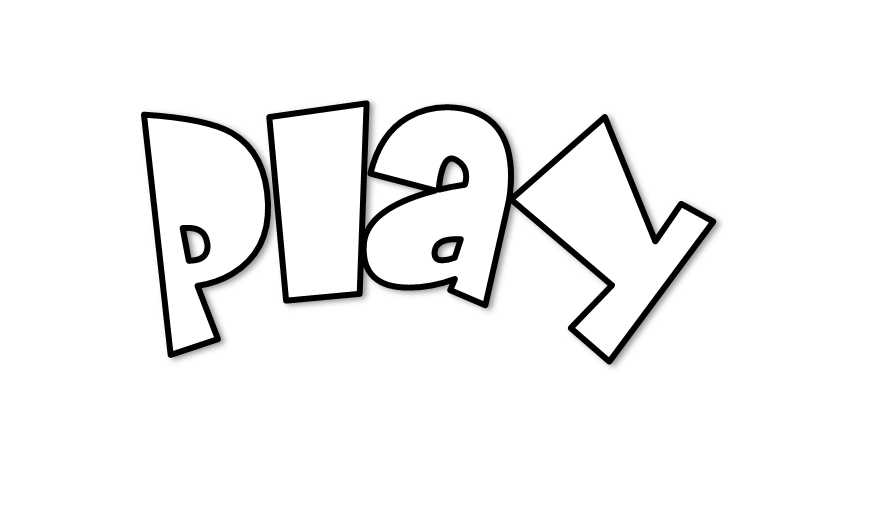 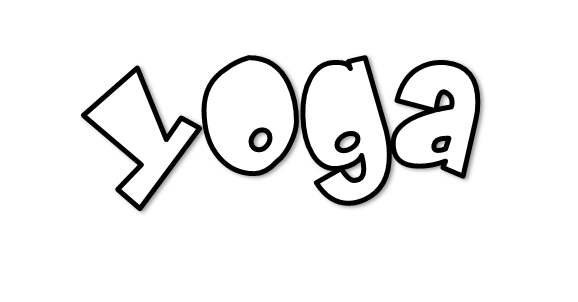 WORKBOOK TIME
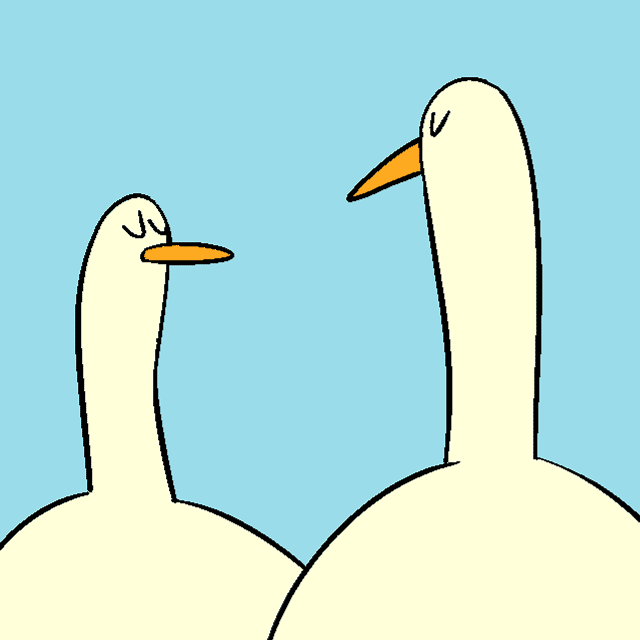 GOODBYE!!!